Digital to Analog Converters
Input: digital code
Output: analog signal
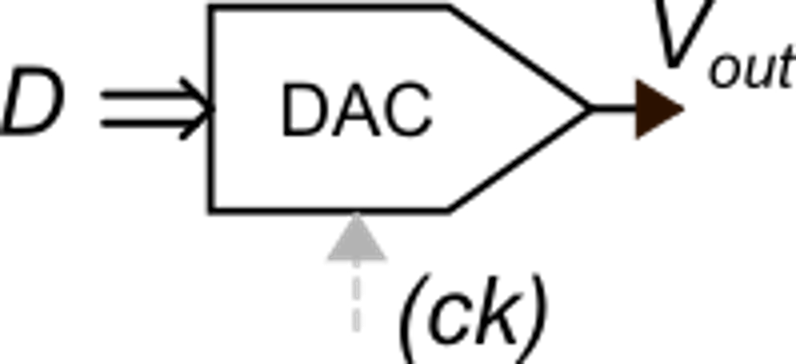 A clock can be present for synchronization reasons or to avoid glitches during data update
Ideal function:
n= nominal resolution (in number of bits)
bipolar output range
unipolar output range
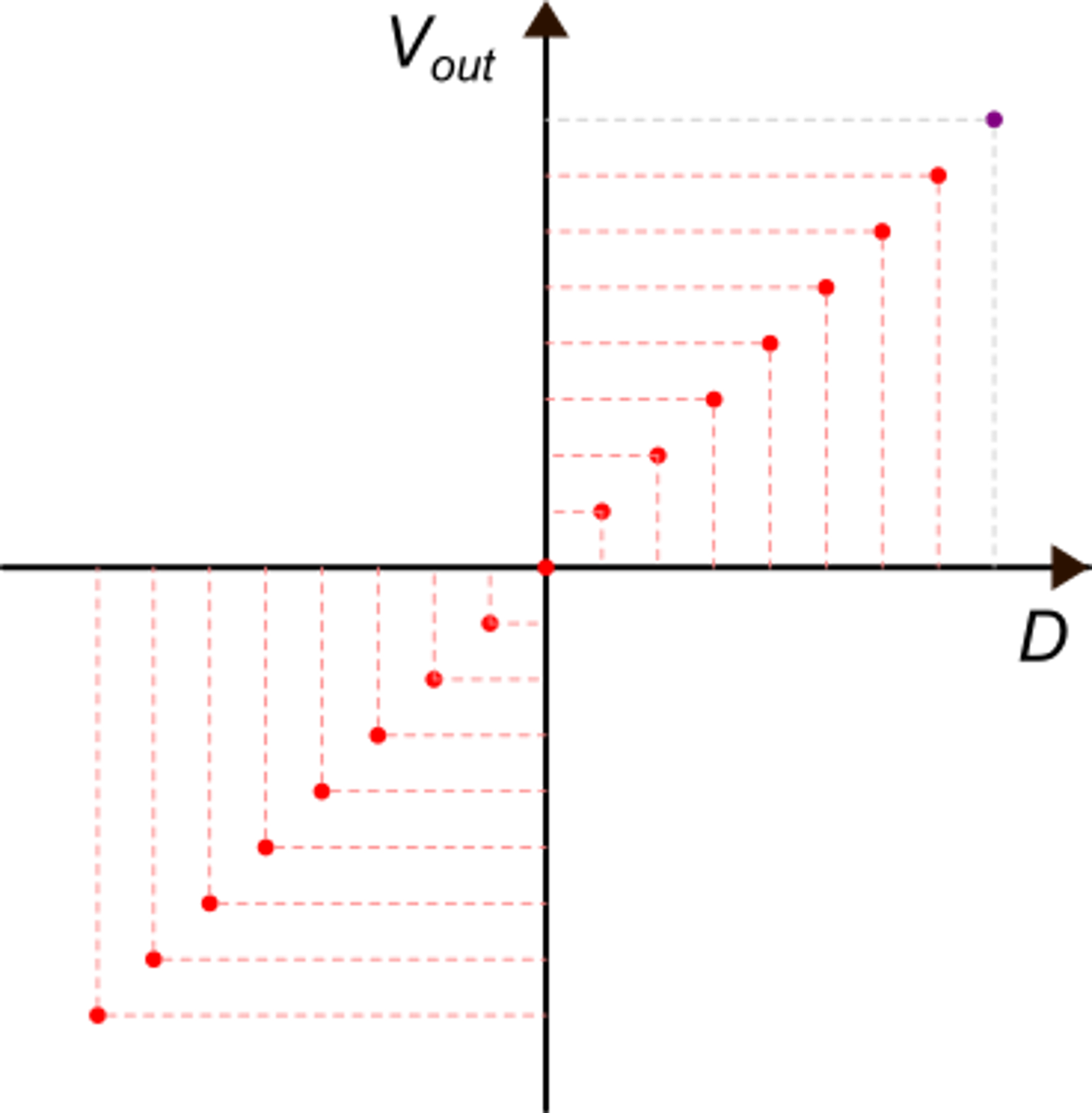 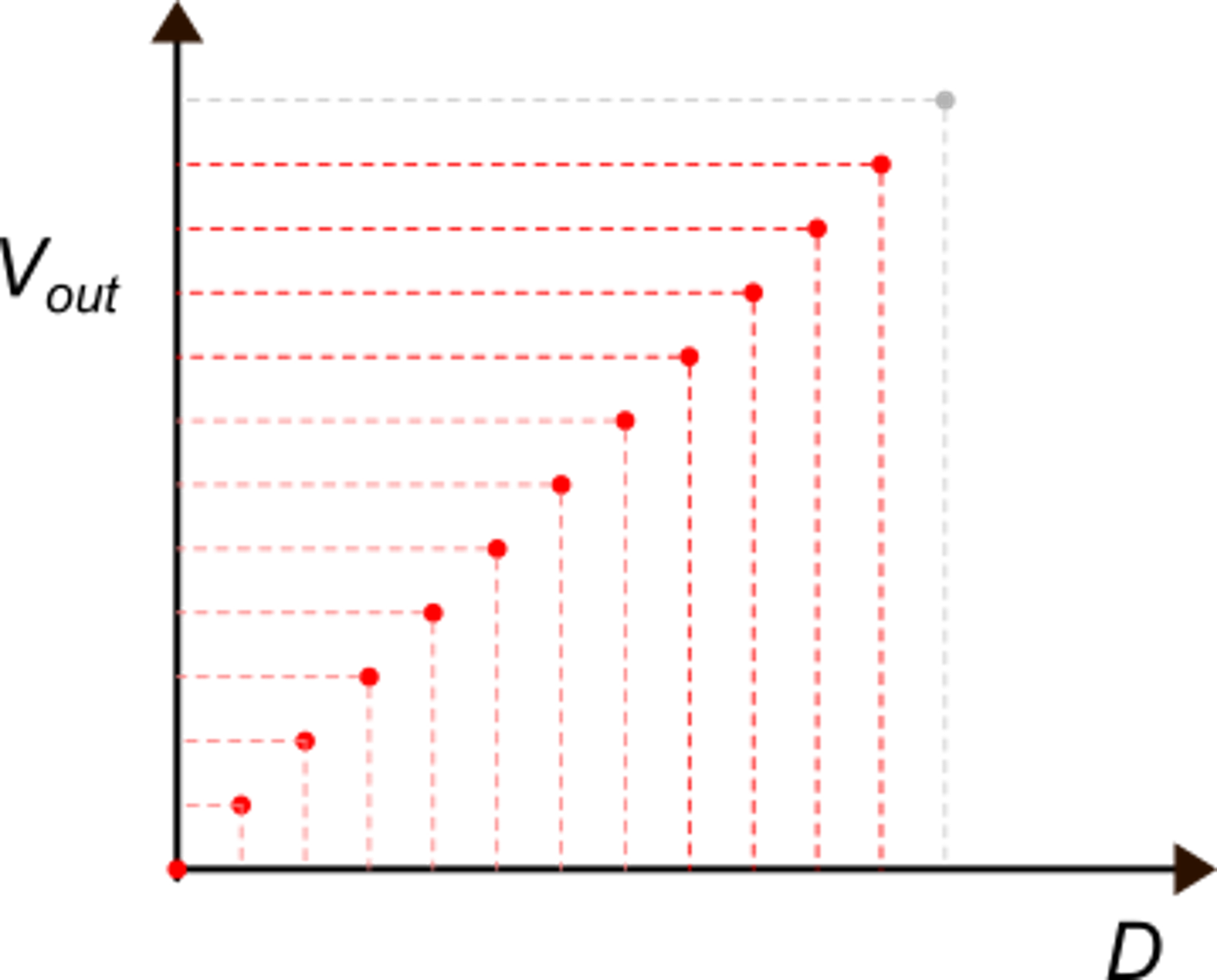 VFS
D can be signed 
e.g, two's complement
VFS
P. Bruschi – Design of Mixed Signal Circuits
1
DAC applications
Digital to analog signal reconstruction: e.g. audio and video signals, actuator control (e.g. control of motors, solenoids, piezoactuators
Sensor excitation: generation of bias voltages, sinusoidal waveforms, etc)
Direct Digital Synthesis (DDS)  of waveforms for telecommunications 
Trimming of analog blocks (e.g. offset nulling)
Feedback components in ADCs
P. Bruschi – Design of Mixed Signal Circuits
2
DAC performance parameters
DAC errors
Quantization error
Offset
Gain
Non-linearity
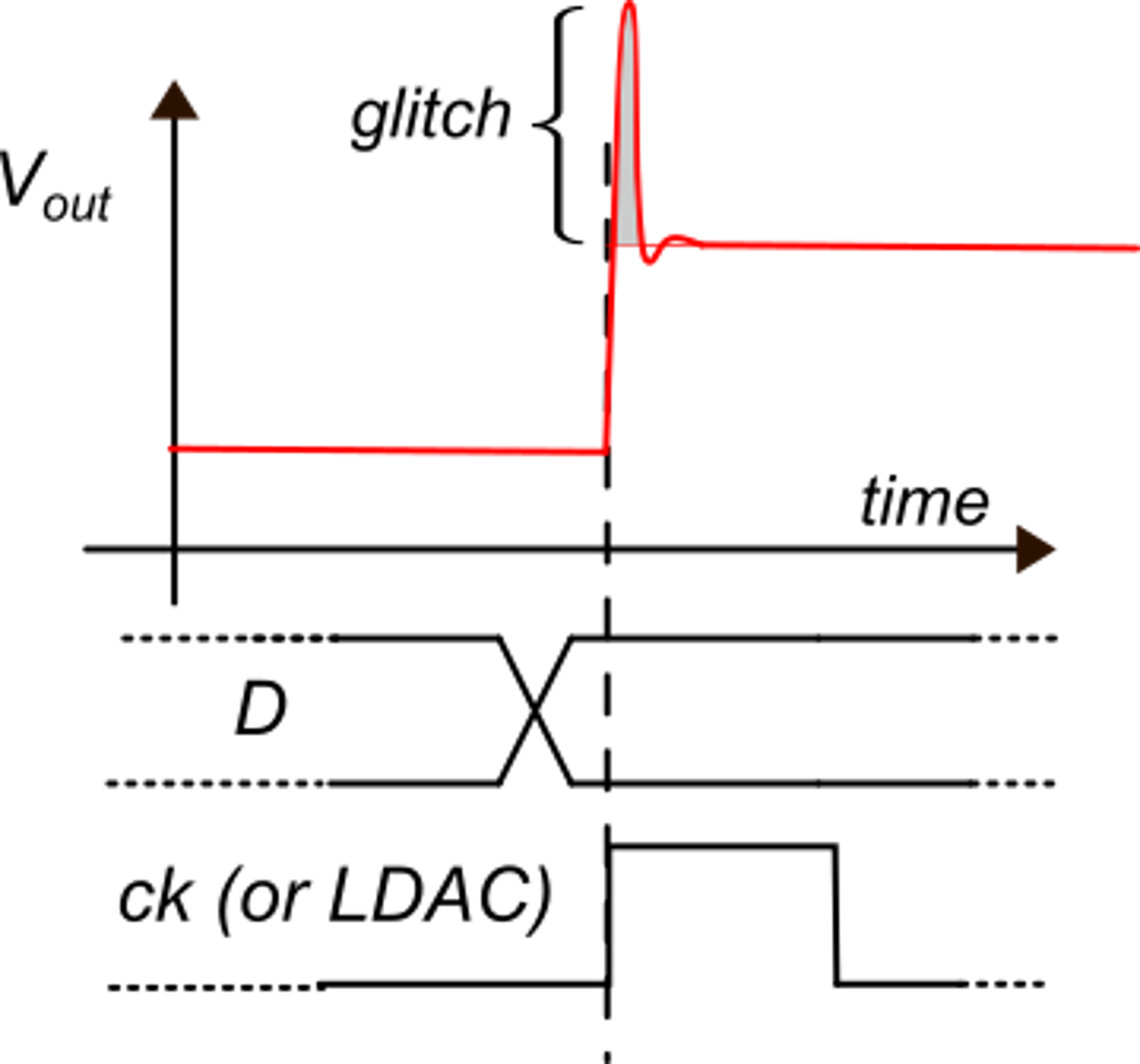 INL
DNL
Noise
DAC speed: settling time, sample per seconds (sps),
Maximum output current
Power consumption
P. Bruschi – Design of Mixed Signal Circuits
3
INL, DNL
Ideal case 
(absence of non-linearity errors)
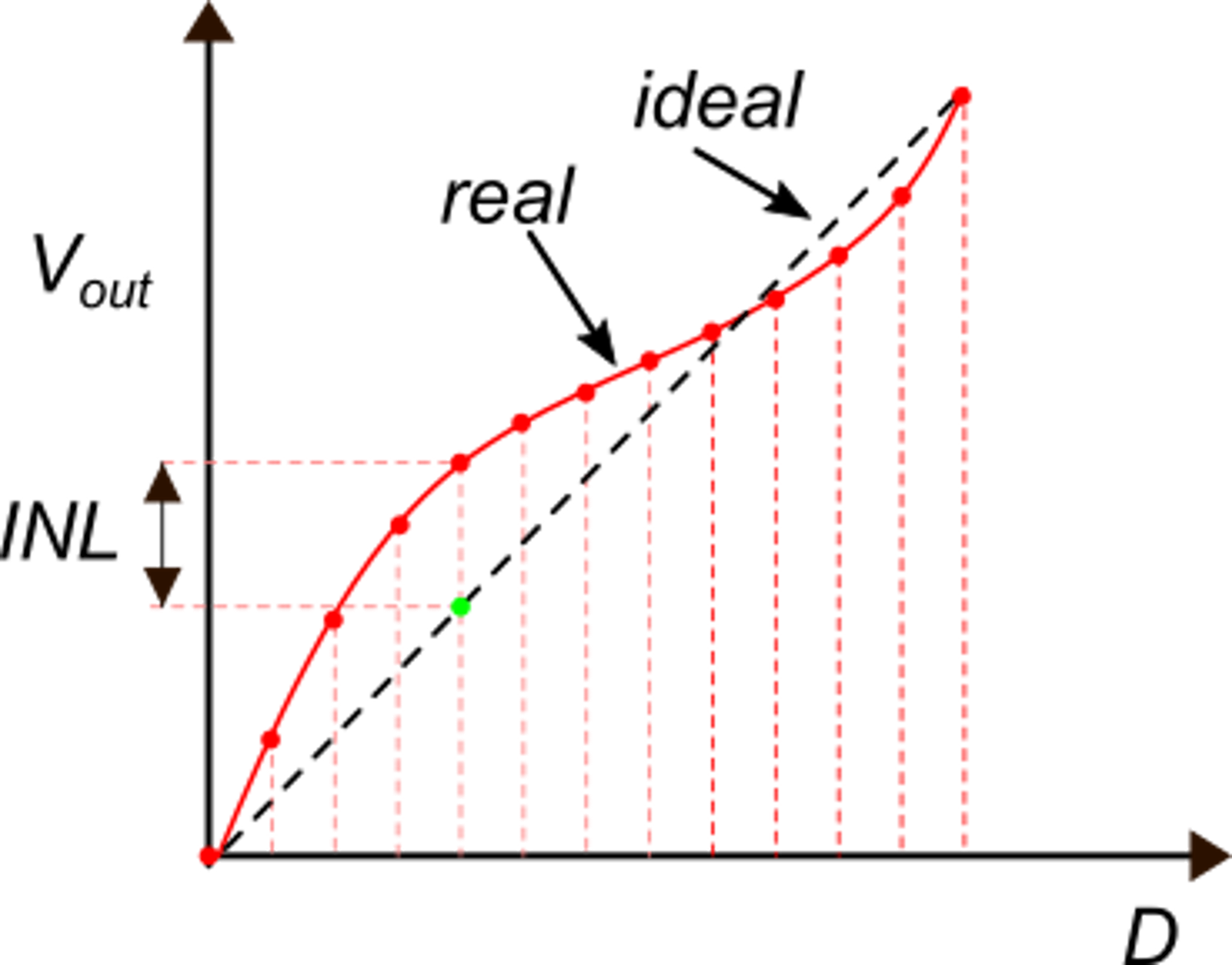 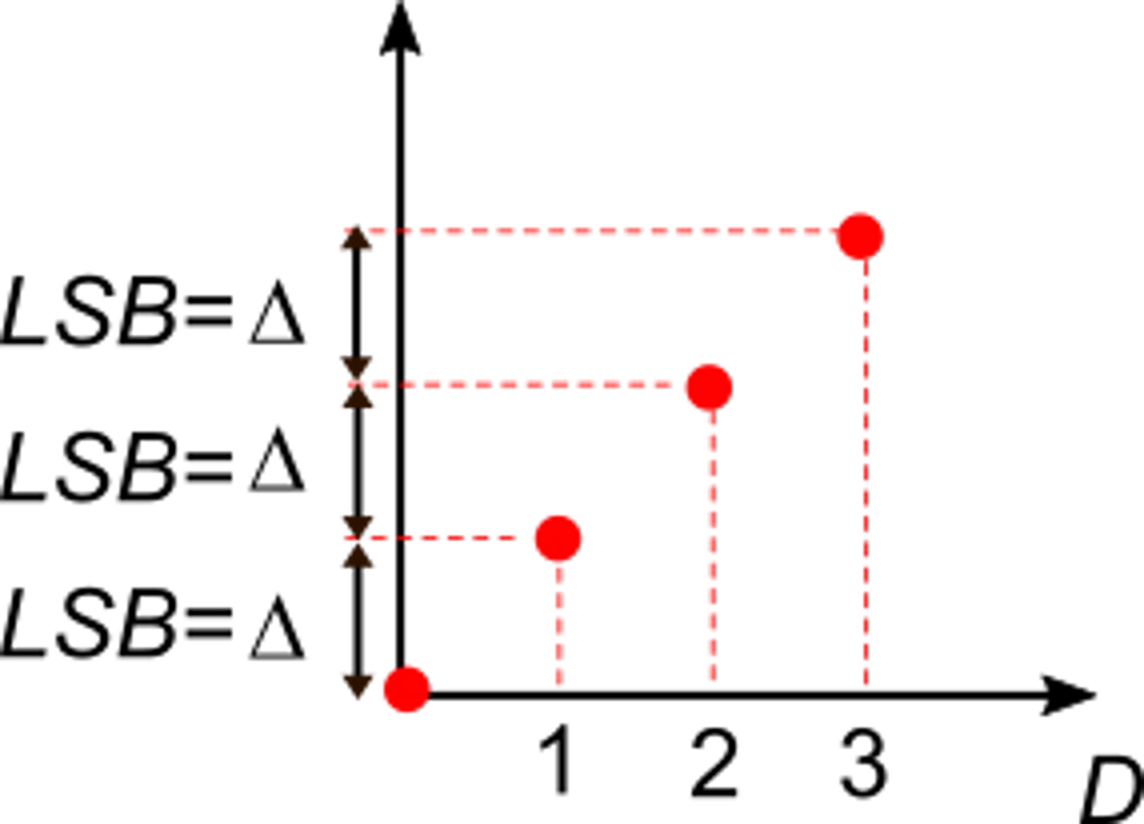 real case
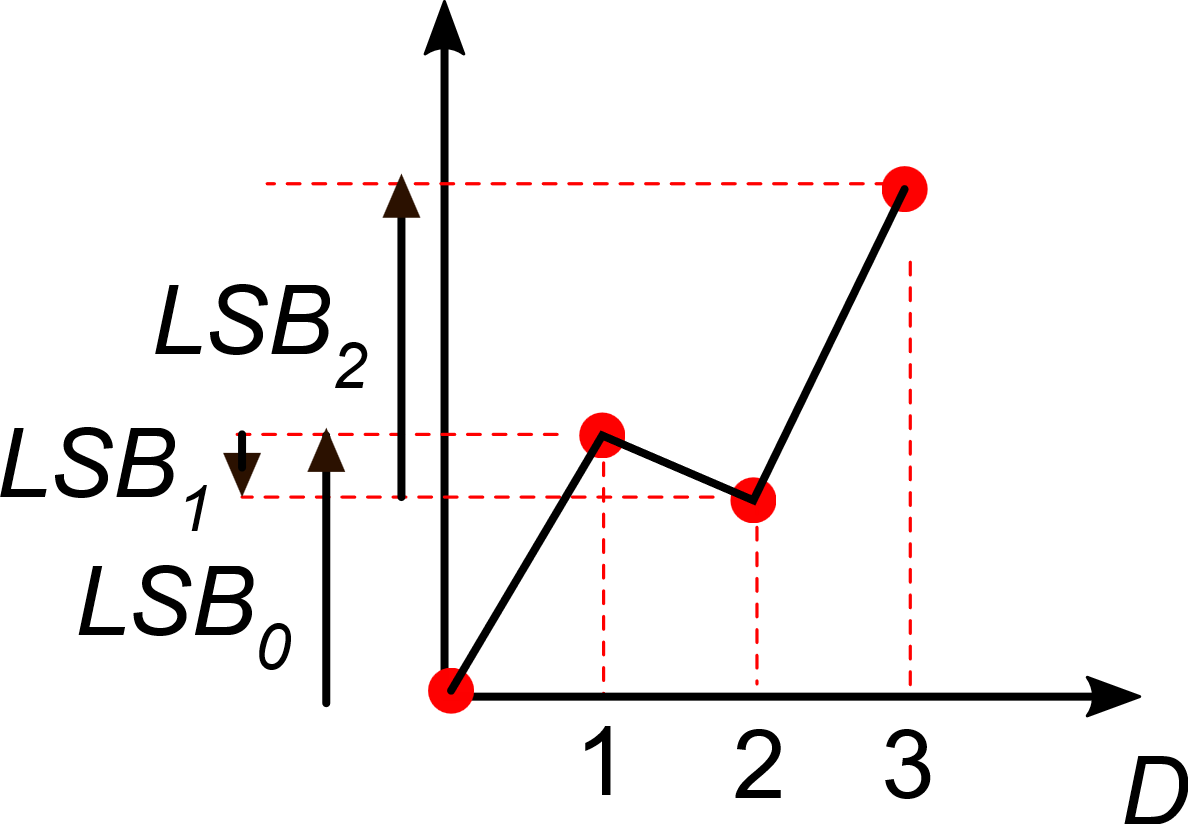 INL
|DNL|> 1 LSB: non-monotonicity
P. Bruschi – Design of Mixed Signal Circuits
4
DAC Architectures
Cons
Pros
Potentially non-monotonic
Suffer from the on-resistance of the switches
Reduced number of
resistor of similar value
R-2-R ladder
Guaranteed monotonic
Very large number of resistors
Resistor String
Low power consumption
Very fast. No need for resistors. Can be designed to be always monotonic
Current output. Flicker Noise
Current Steering
The output may be not available in the whole clock cycle. Large glitches
Optimal power vs speed trade-off
Switched Capacitors
P. Bruschi – Design of Mixed Signal Circuits
5
DAC resistor string
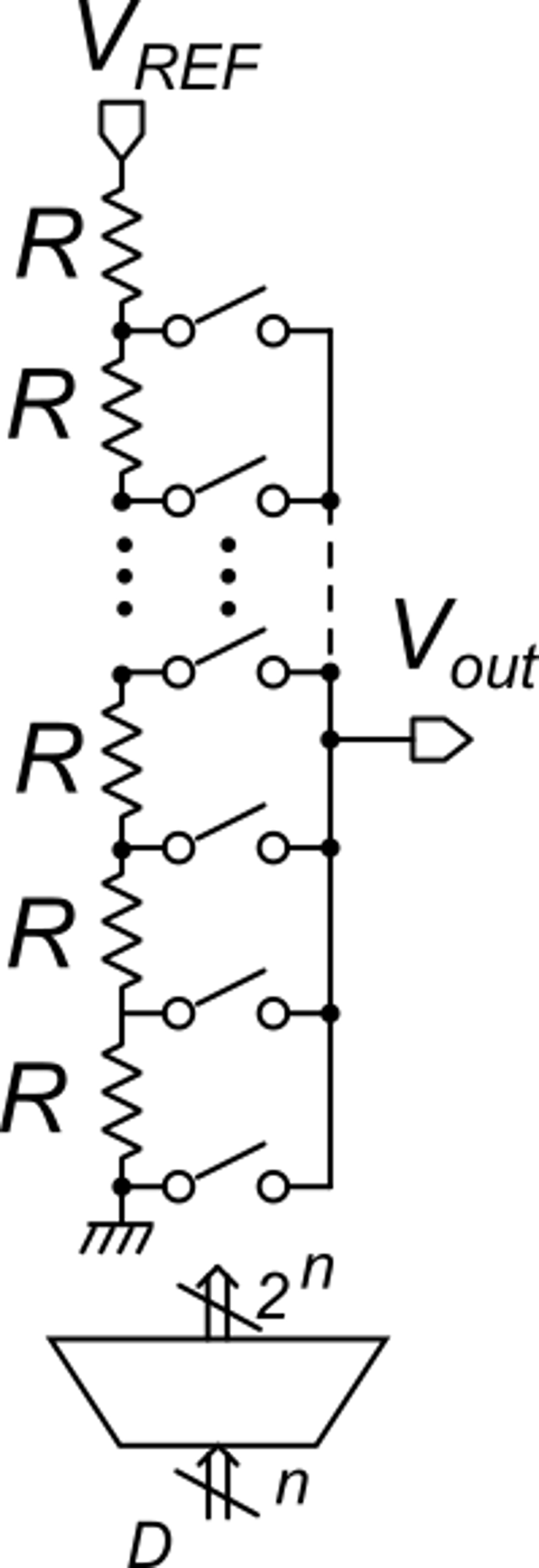 For any value of code D, only one switch at a time is on, selecting one of the 2n voltage levels produced by the resistive divider
If code D turns on a certain switch, code D+1 turns on the switch placed in position up, then the output voltage can only grow
The monotonicity is guaranteed
Digital decoder
P. Bruschi – Design of Mixed Signal Circuits
6
INL in a resistor string: a simple estimate
We consider a code that, in the ideal case, select the mid voltage:
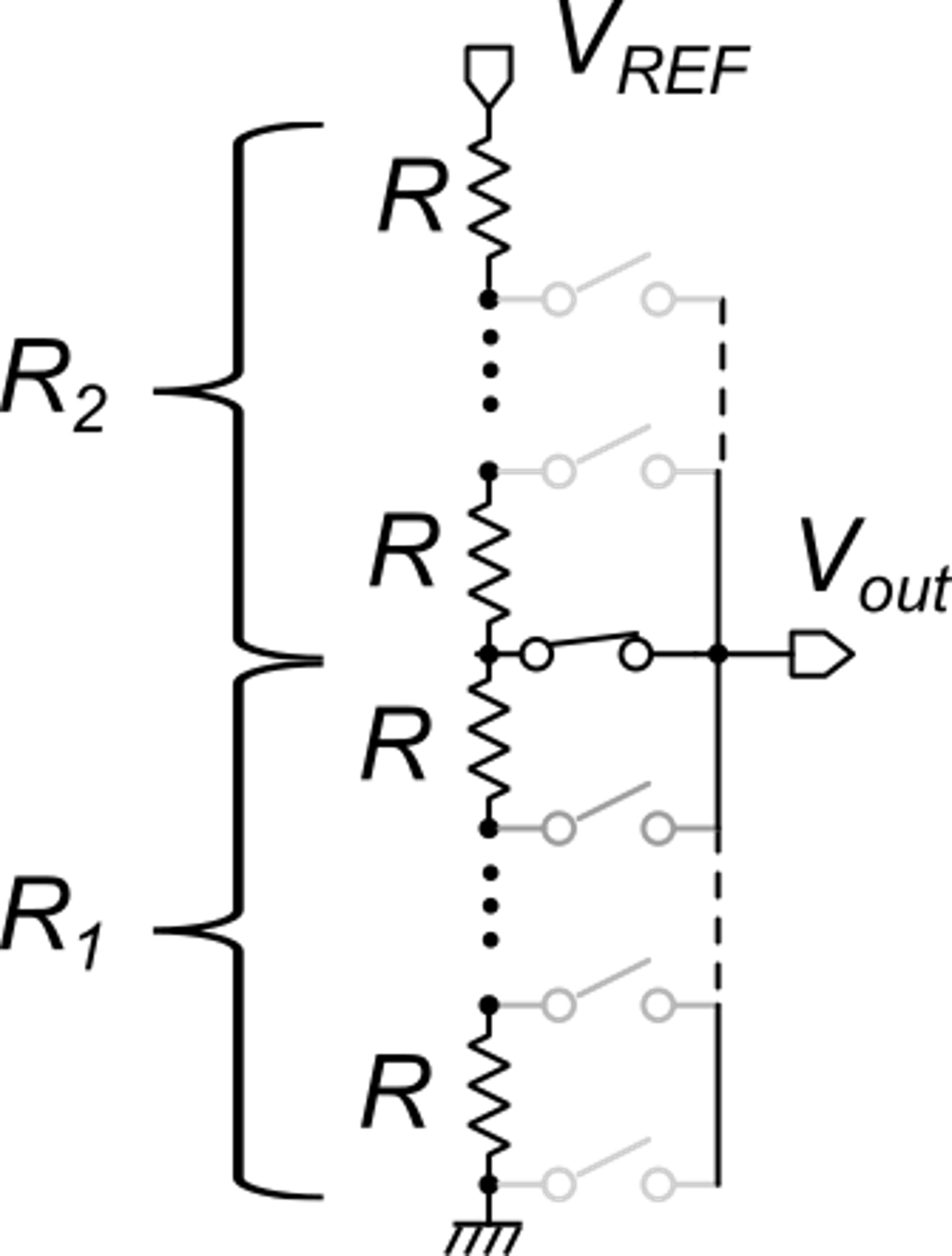 Ideally
In a real case:
P. Bruschi – Design of Mixed Signal Circuits
7
INL and resistor matching
In an n-bit DAC, to have an |INL|<1 LSB, the relative matching errors should be:
Example: 16 bit DAC:
Example: 12 bit DAC:
Unfeasible. Requires complicated post-production trimming
Feasible, with large area occupation
P. Bruschi – Design of Mixed Signal Circuits
8
Current Steering DAC
The current of mosfets that are not routed to the output (their bit is 0), is not interrupted but is routed to a constant voltage (Vk) to keep the mosfet ready to be connected to the output in a short time
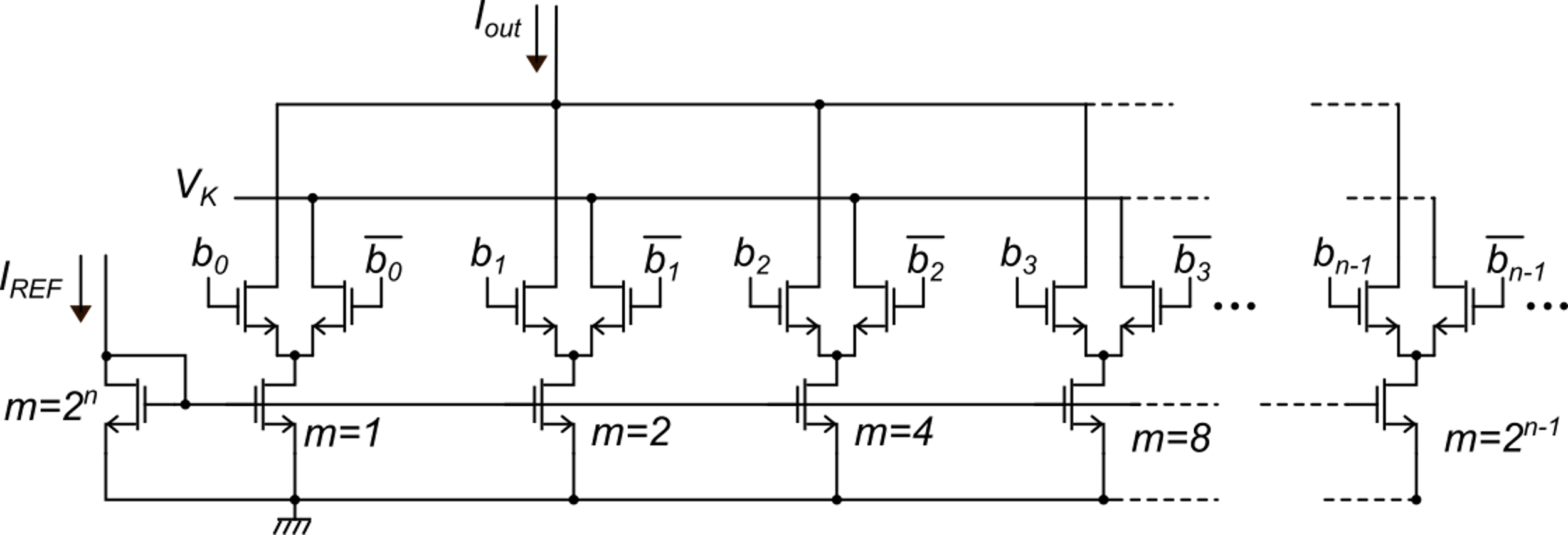 I0
2I0
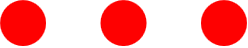 It can be made monotonic-guaranteed by driving the 2n mosfets of the array with thermometric coding
It suffers from the same INL problem of the resistor string DAC
P. Bruschi – Design of Mixed Signal Circuits
9
Thermometric coding
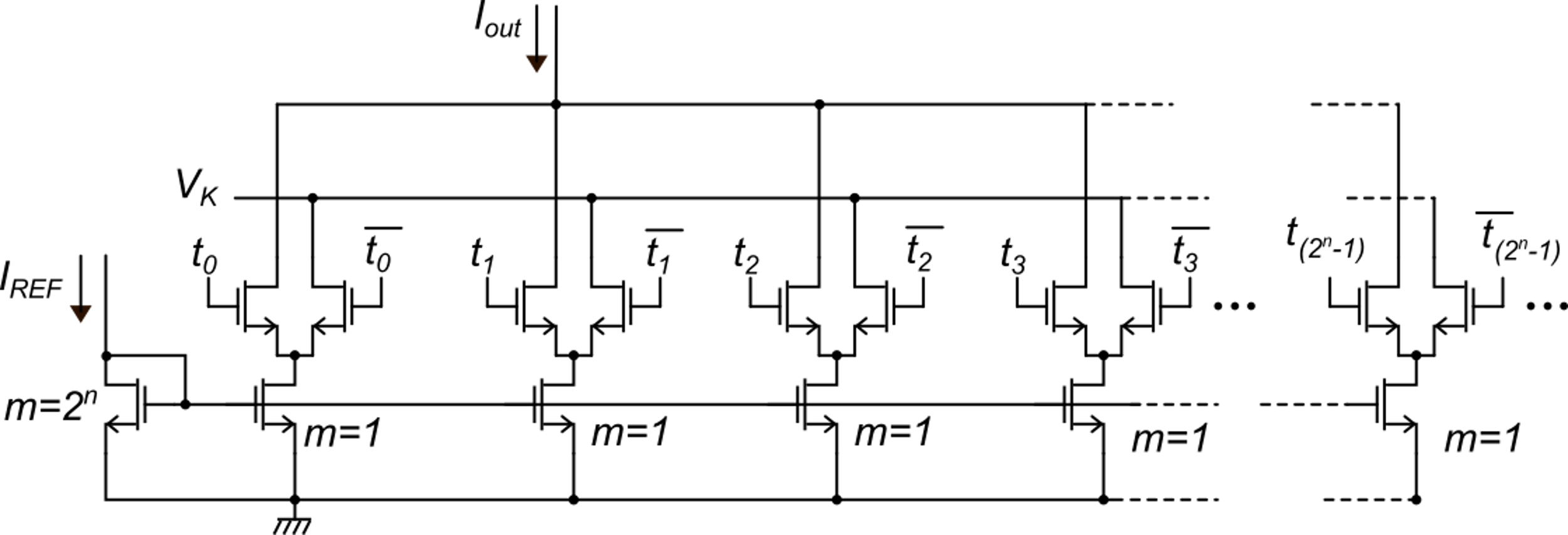 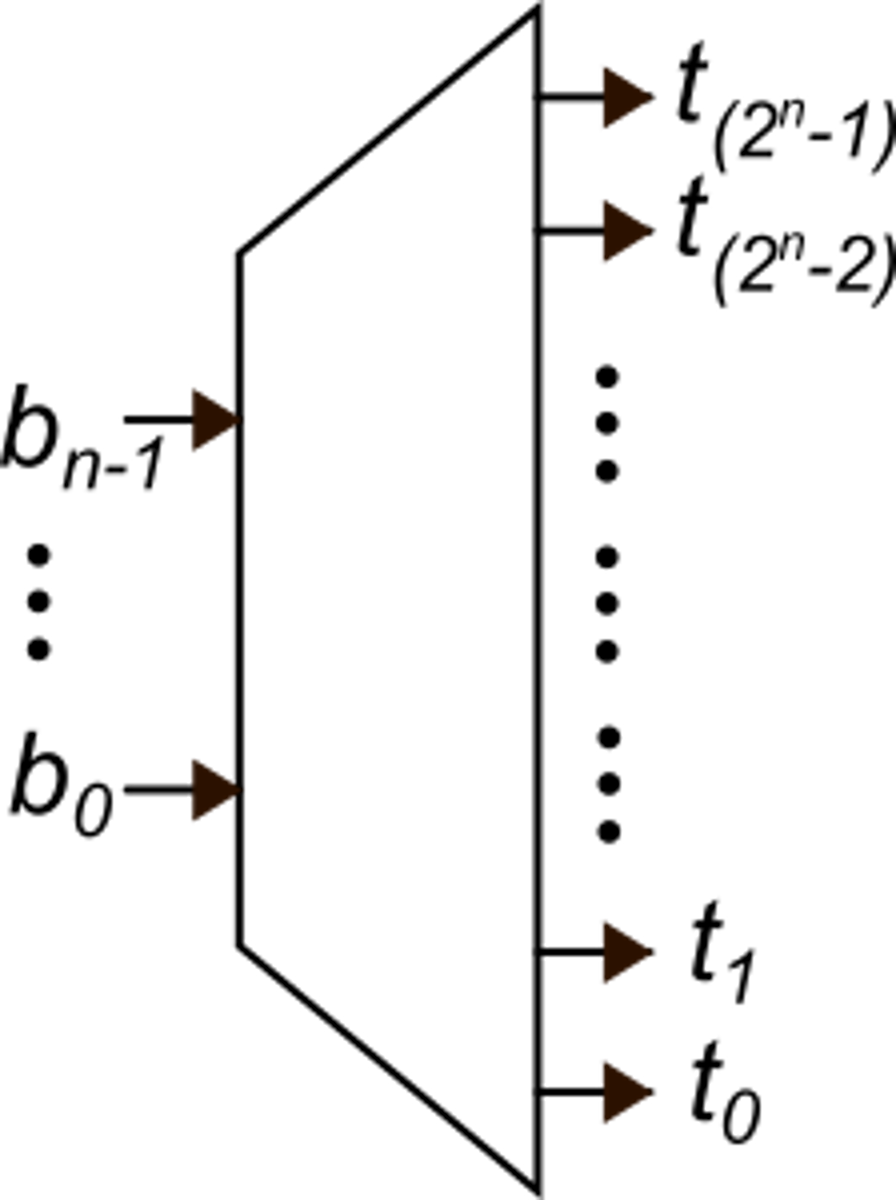 D
thermometric coding
2n identical current sources I=I0
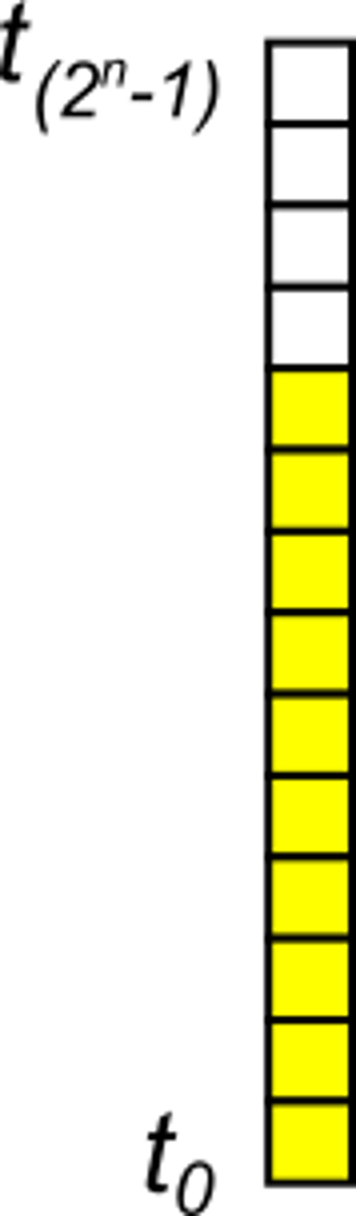 randomly placed
into the matrix
D devices 
of the matrix are routed to the output
The first D lines are
set to 1
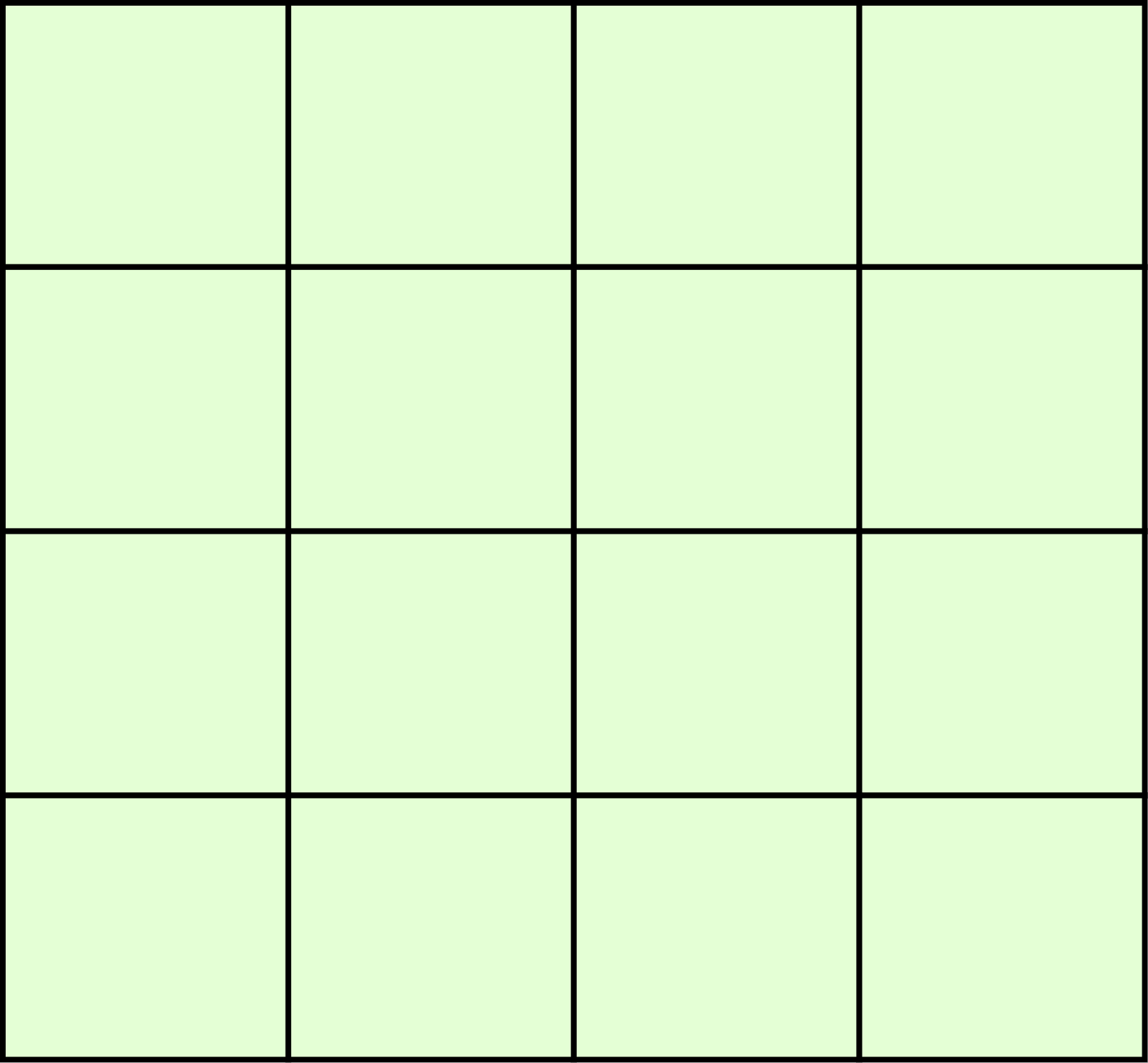 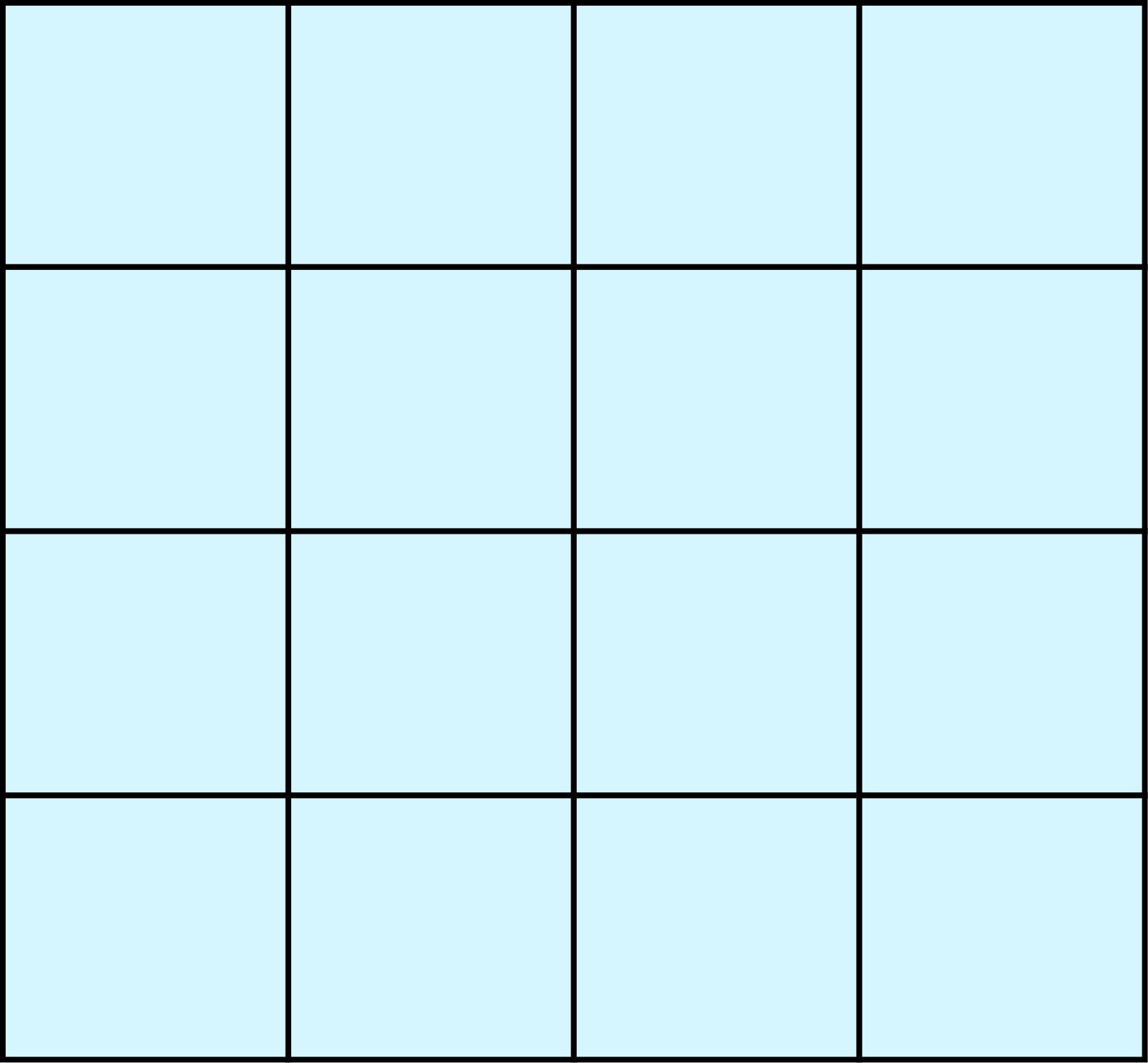 If D is incremented by one, one more device is routed to the output: Iout increases. Monotonicity is guaranteed
2n devices
(always in parallel)
2n devices
P. Bruschi – Design of Mixed Signal Circuits
10
Capacitive DAC
Capacitor bank has better matching properties than resistor string
Low-power solution (no static consumption in the capacitor bank)
Output not always valid
Troubles with C-2C solutions due to parasitic capacitance of the bottom plate
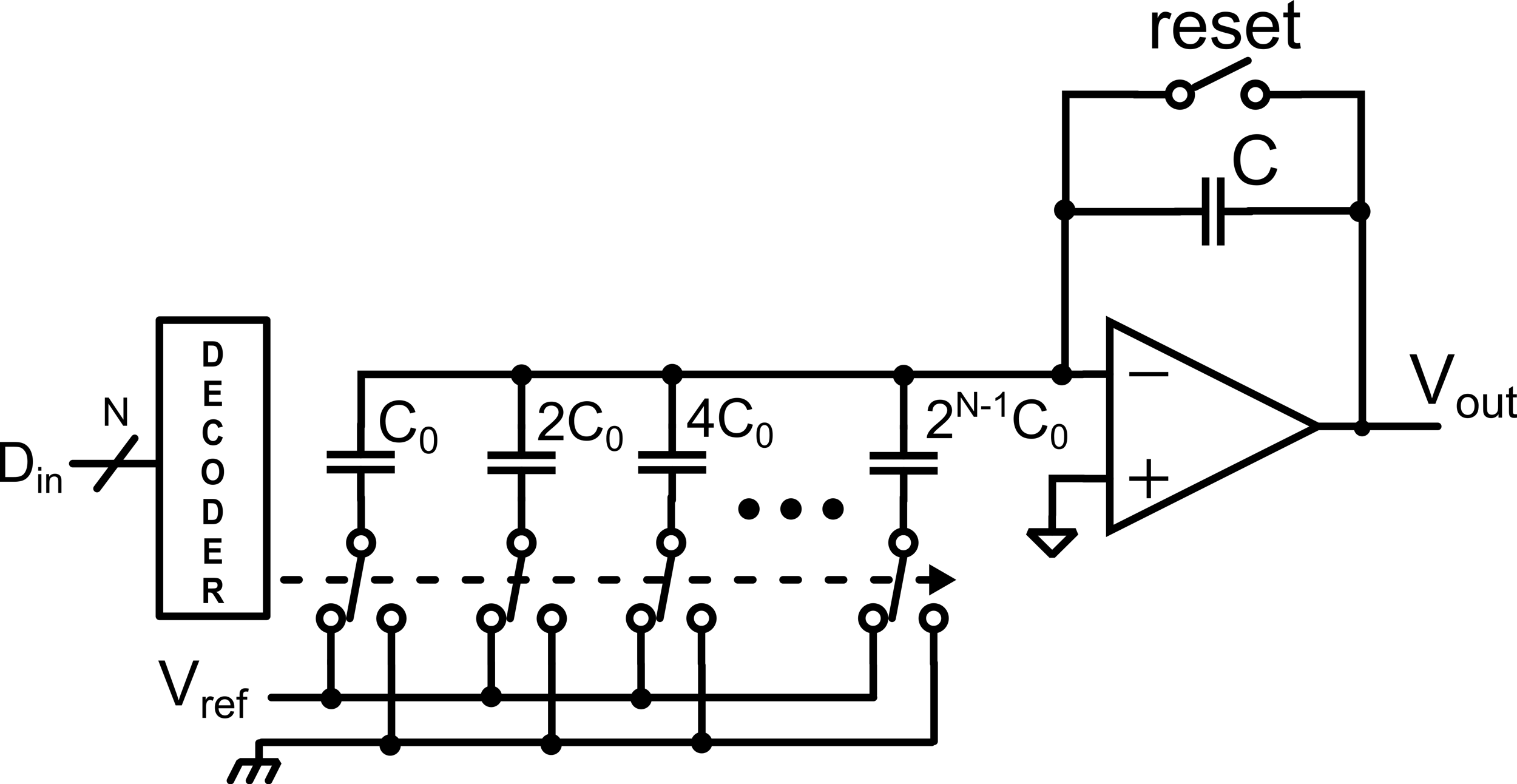 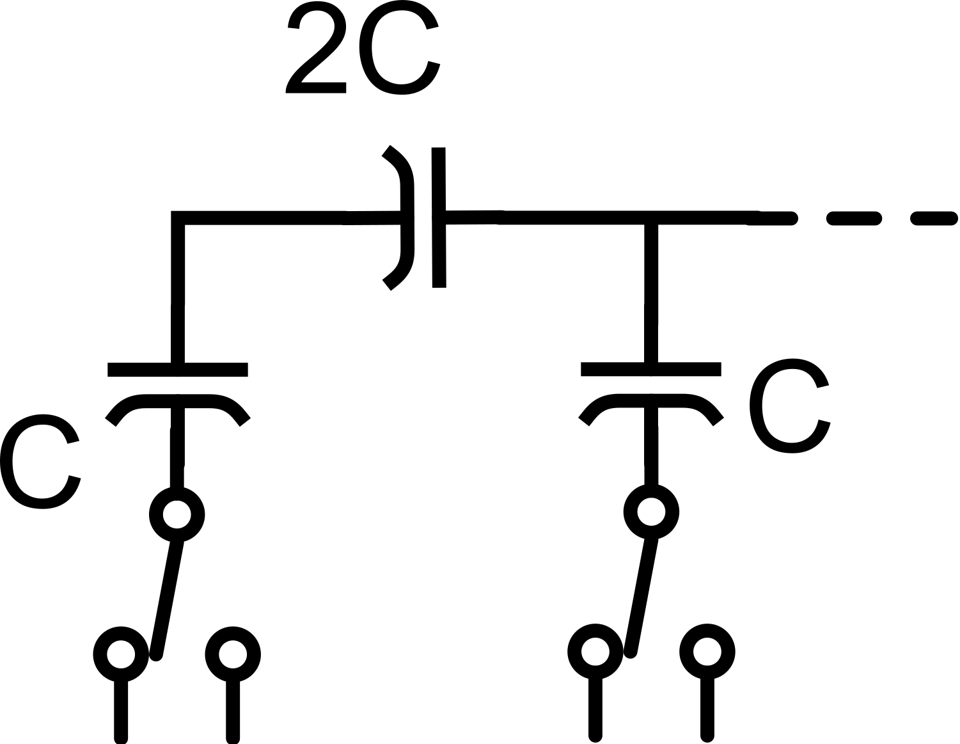 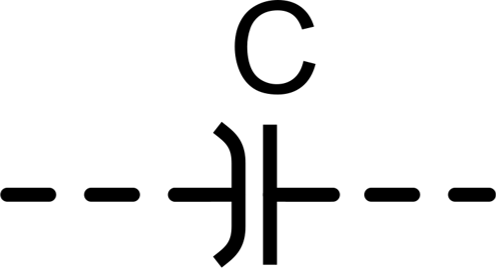 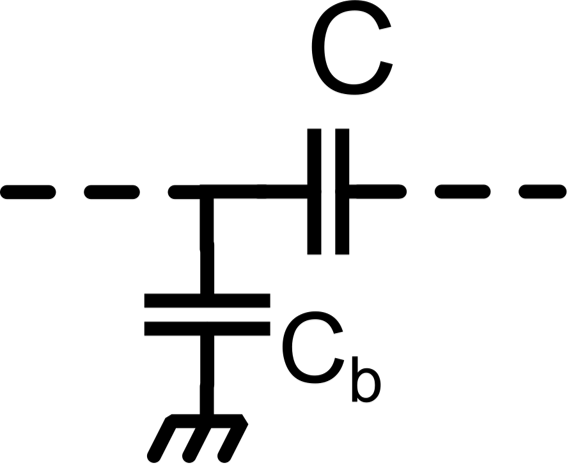 P. Bruschi – Design of Mixed Signal Circuits
11
DAC Comparison
P. Bruschi – Design of Mixed Signal Circuits
12
Analog to Digital Converters
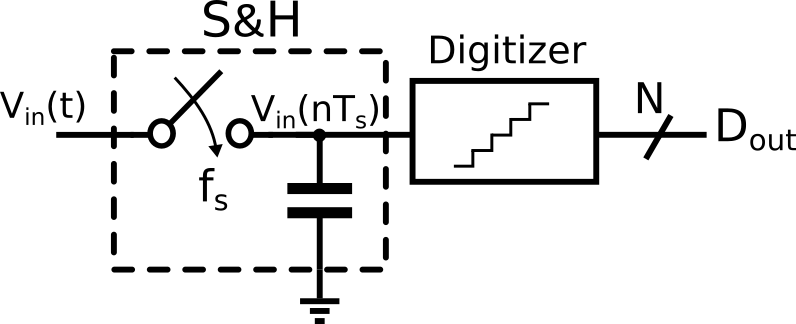 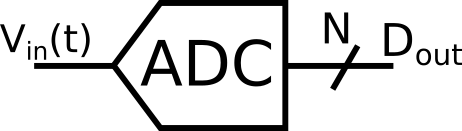 Time-discreteFinite number of levels
Time-continuousInfinite levels
Quantization:
Quantization noise
Sampling:
Nyquist-Shannon sampling theorem
Aliasing
Analog-to-Digitalconverter
P. Bruschi – Design of Mixed Signal Circuits
13
ADC applications
Measurements and data acquisition
Industrial (control systems, PLCs, …)
Sensor integration (robotics, IoT, …)
Commercial electronics (mobile phones, video and audio devices, microcontrollers …)
High-speed communications (data link, IF conversion…)
P. Bruschi – Design of Mixed Signal Circuits
14
Analog to Digital Converters (ADCs)
The characteristic of an n-bit ADC
with no offset, gain, and non-linearity
errors (only quantization errors)
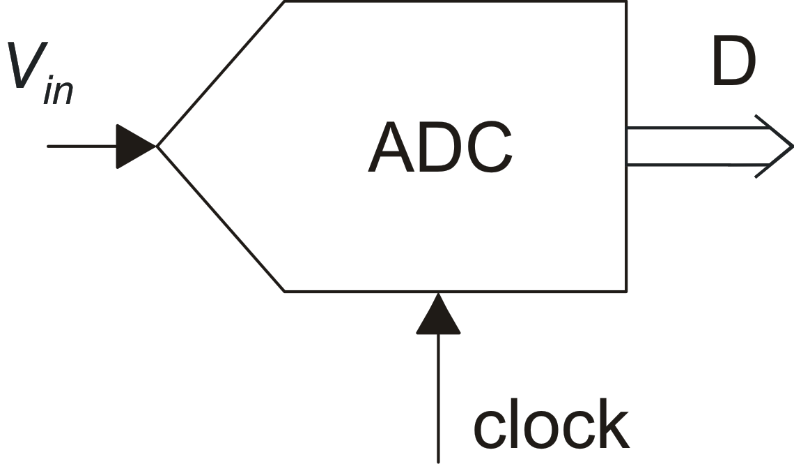 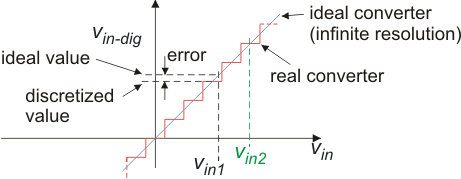 It is useful to refer to the
equivalent voltage of D
LSB
vin-dig must be the best approximation of vin, given the number of bit of D
P. Bruschi – Design of Mixed Signal Circuits
15
ADCs - Main Performances
Speed		 		  Resolution 			      Power consumption
Effective Number of Bits
Signal to Noise And Distortion ratio
Depending on the ADC architecture:
Signal Bandwidth
Sampling frequency
Pipeline
Affected by:
quantization noise
electrical noise
harmonic distortion
SAR
Depending on fs:
Nyquist Rate ADCs
Oversampling ADCs
Flash
Thermal noise limited
N: ADC resolution
P. Bruschi – Design of Mixed Signal Circuits
16
Nyquist-Rate vs. Oversampling ADCs
The output code depends only on the last conversion. Previous conversions do not affect the present code
Nyquist Rate ADC:
The output code depends also on the previous history of sampled data.
Oversampling ADC:
P. Bruschi – Design of Mixed Signal Circuits
17
ADCs – Static Parameters
Offset error: difference between the actual ADC characteristic and the perfect ADC characteristic, evaluated at the zero transition
Gain error: difference between the last step midpoint of the actual ADC and the last step midpoint of the ideal ADC, after the compensation of the offset error
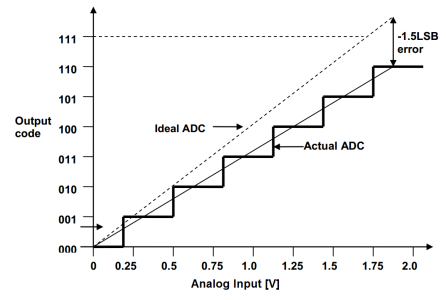 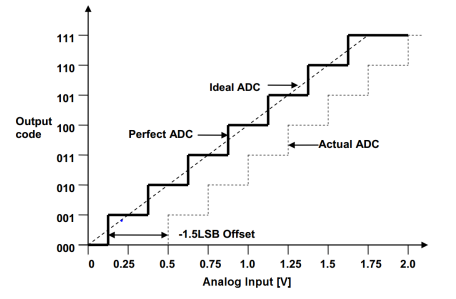 http://ww1.microchip.com/downloads/en/appnotes/atmel-8456-8-and-32-bit-avr-microcontrollers-avr127-understanding-adc-parameters_application-note.pdf
P. Bruschi – Design of Mixed Signal Circuits
18
ADCs – Static Parameters
INL error: vertical difference between the actual input-output characteristic and the ideal one, after the compensation of the offset and gain error
DNL error: difference in the step width between the actual characteristic and the ideal one
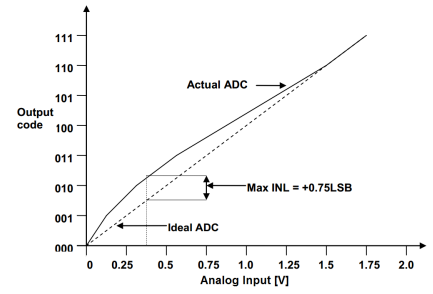 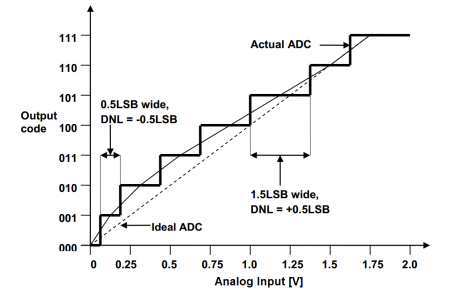 http://ww1.microchip.com/downloads/en/appnotes/atmel-8456-8-and-32-bit-avr-microcontrollers-avr127-understanding-adc-parameters_application-note.pdf
P. Bruschi – Design of Mixed Signal Circuits
19
ADCs – Static Parameters
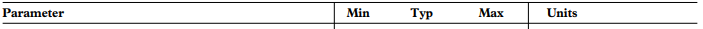 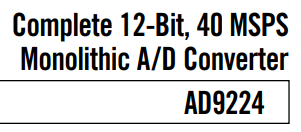 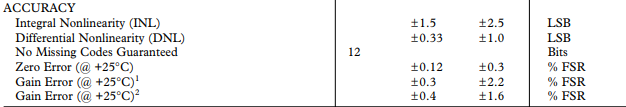 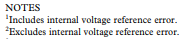 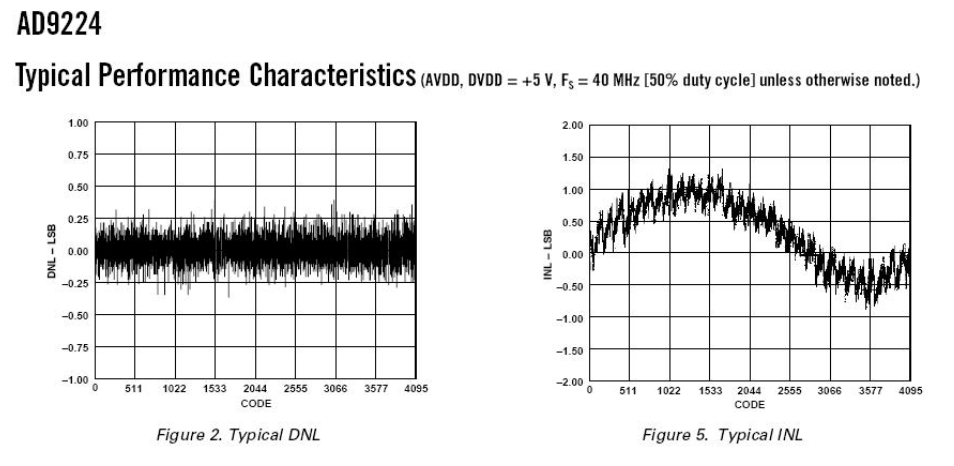 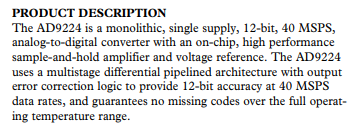 P. Bruschi – Design of Mixed Signal Circuits
20
ADCs – Dynamic Parameters
(or SNDR)
Nyquist-Rate ADC
Oversampling ADC
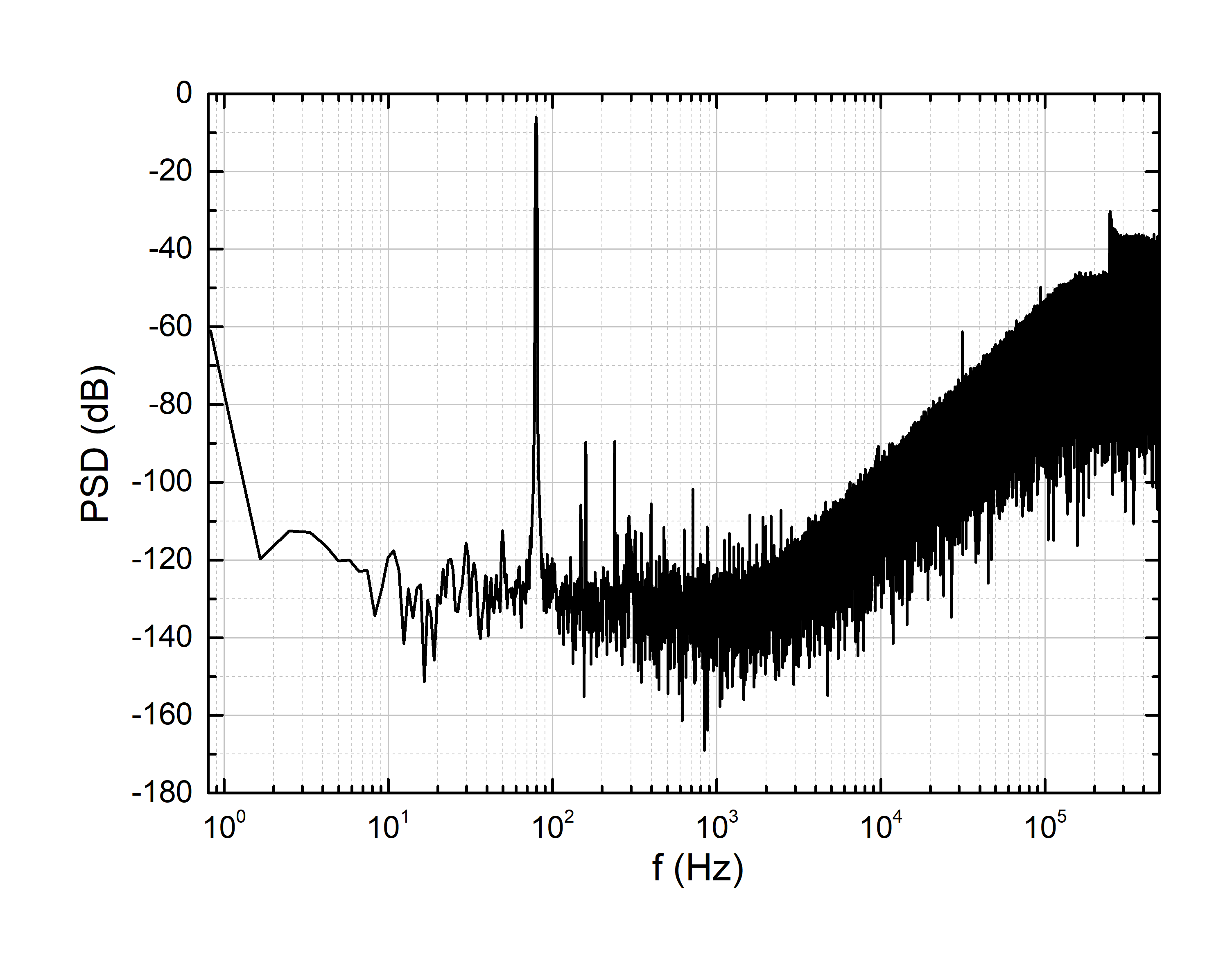 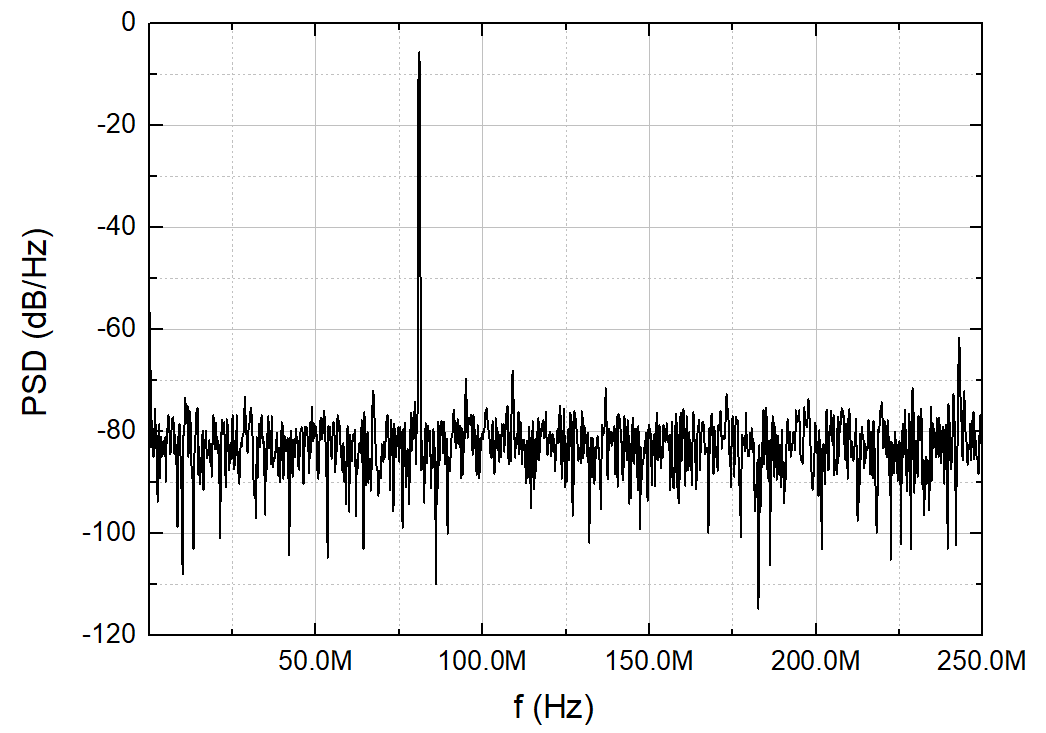 SNR = 91.77 dB
fs= 500 MHz
SINAD = 80.2 dB
SNR=46.52 dB
THD = -80.51 dB
SINAD=46.26 dB
THD=-58.67 dB
fs= 1 MHz
Bs = 490 Hz (=fs/2048)
Bs = 250 MHz (=fs/2)
P. Bruschi – Design of Mixed Signal Circuits
21
Quantization noise in the frequency domain
The vnq spectrum 
is a Dirac delta
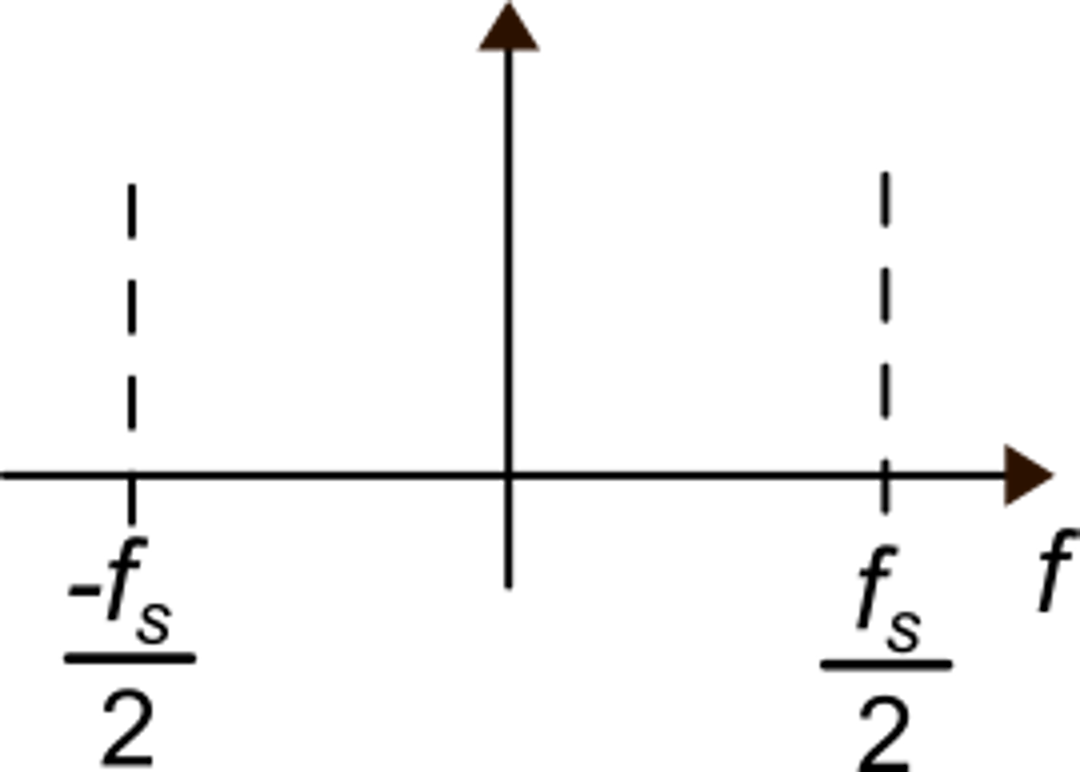 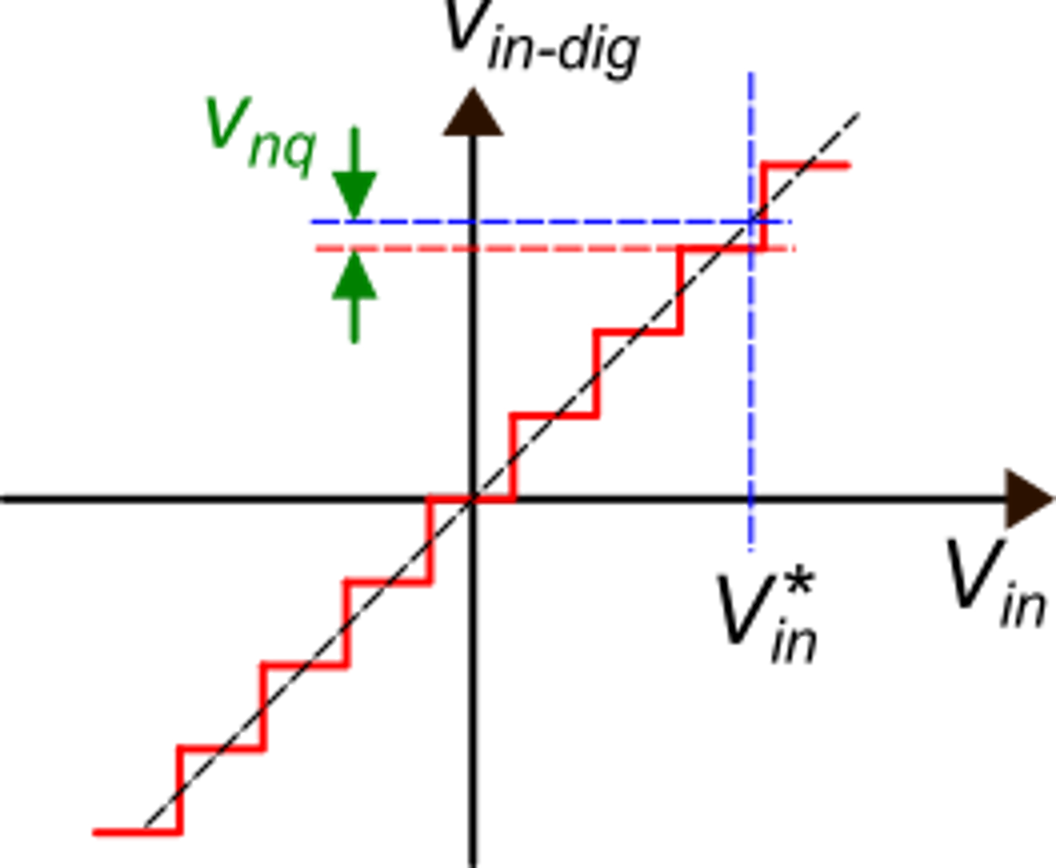 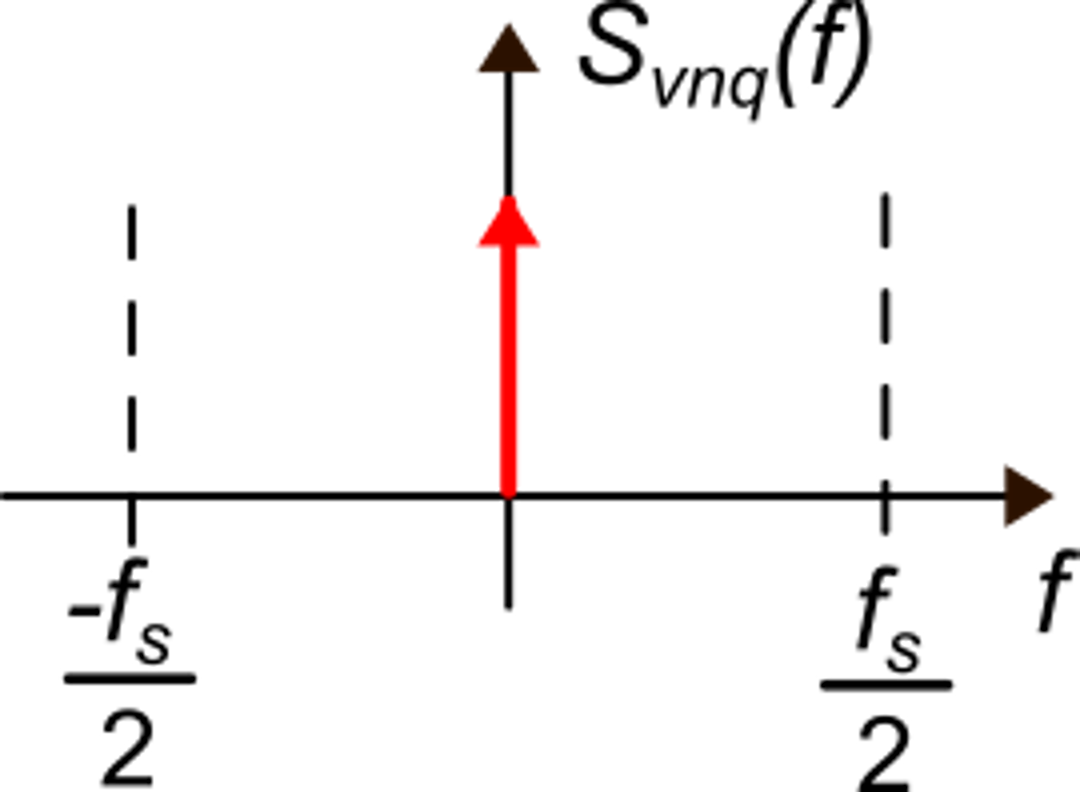 Since the ADC samples the input data, the output frequency domain is
[-fs/2,+fs/2]
Vin is a dc signal
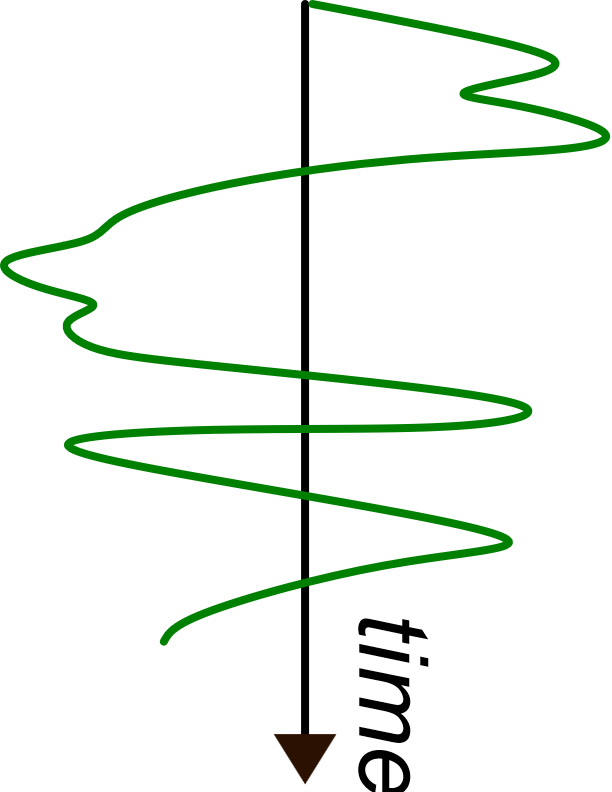 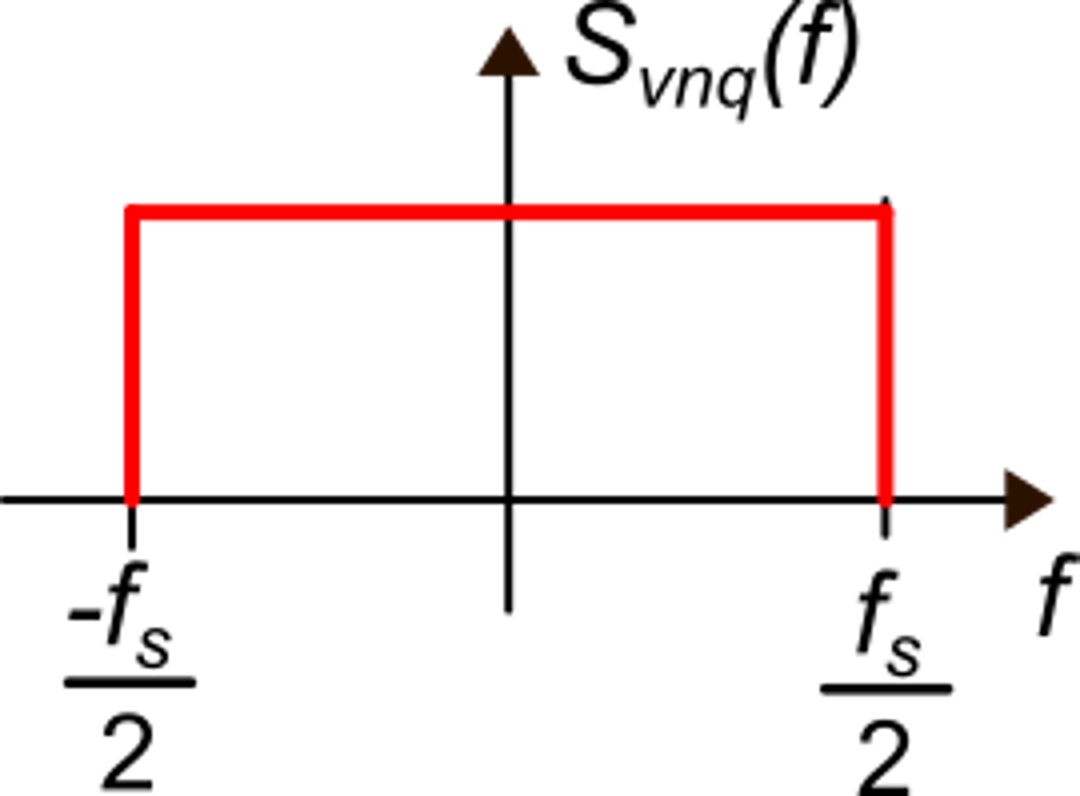 Vin is fast-varying signal
of magnitude >> LSB
Two extreme cases
uniform distribution
P. Bruschi – Design of Mixed Signal Circuits
22
The uniform power spectral density (PSD) model for the quantization noise
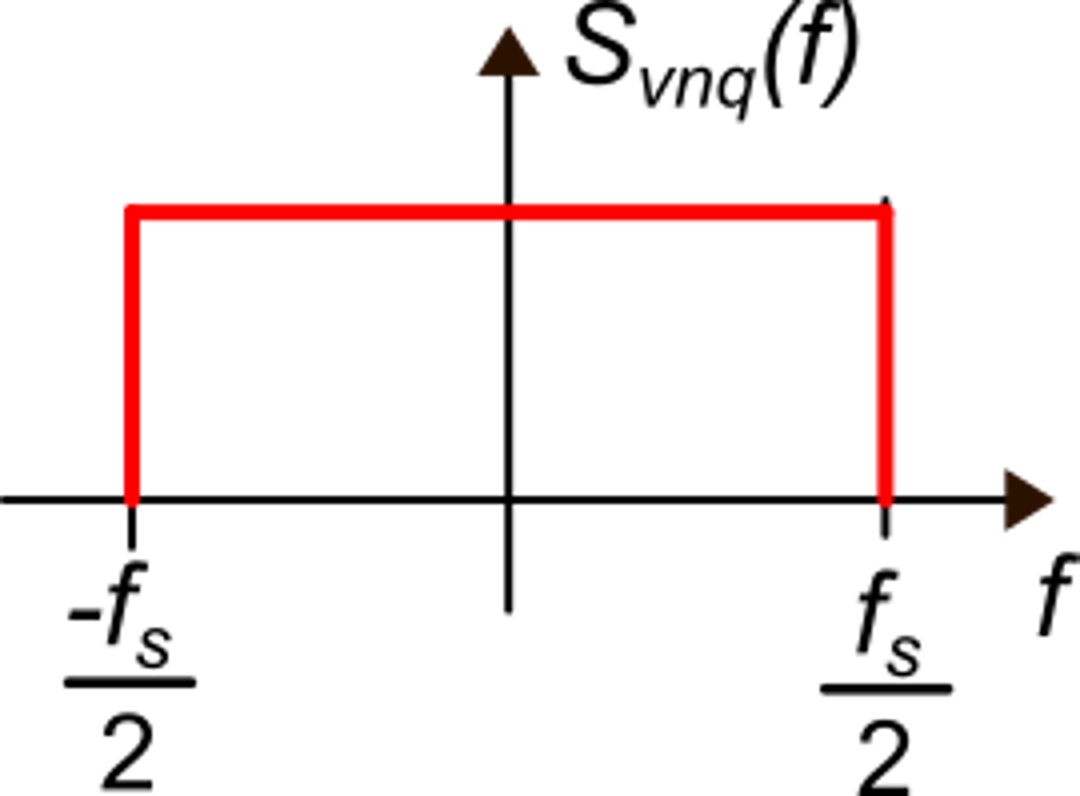 This model is very useful and simple but should be applied with much care. 
In real cases, the quantization noise depends on the input signal, and so does its spectrum.
The uniform spectral density model is acceptable when the input signal has magnitude and/or frequency such that the output levels are changed in a fast and almost random way.
This happens when the average time spent by the signal on a single level is short (of the order of the sampling time).
P. Bruschi – Design of Mixed Signal Circuits
23
Signal to Noise Ratio and resolution
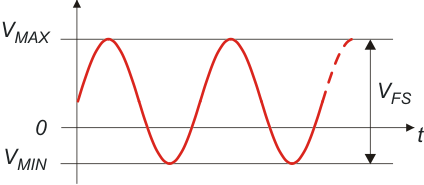 Input range of the ADC
Considering only quantization noise:
P. Bruschi – Design of Mixed Signal Circuits
24
Effective Number Of Bits  (ENOB)
Distortion and SFDR (spurious free dynamic range)
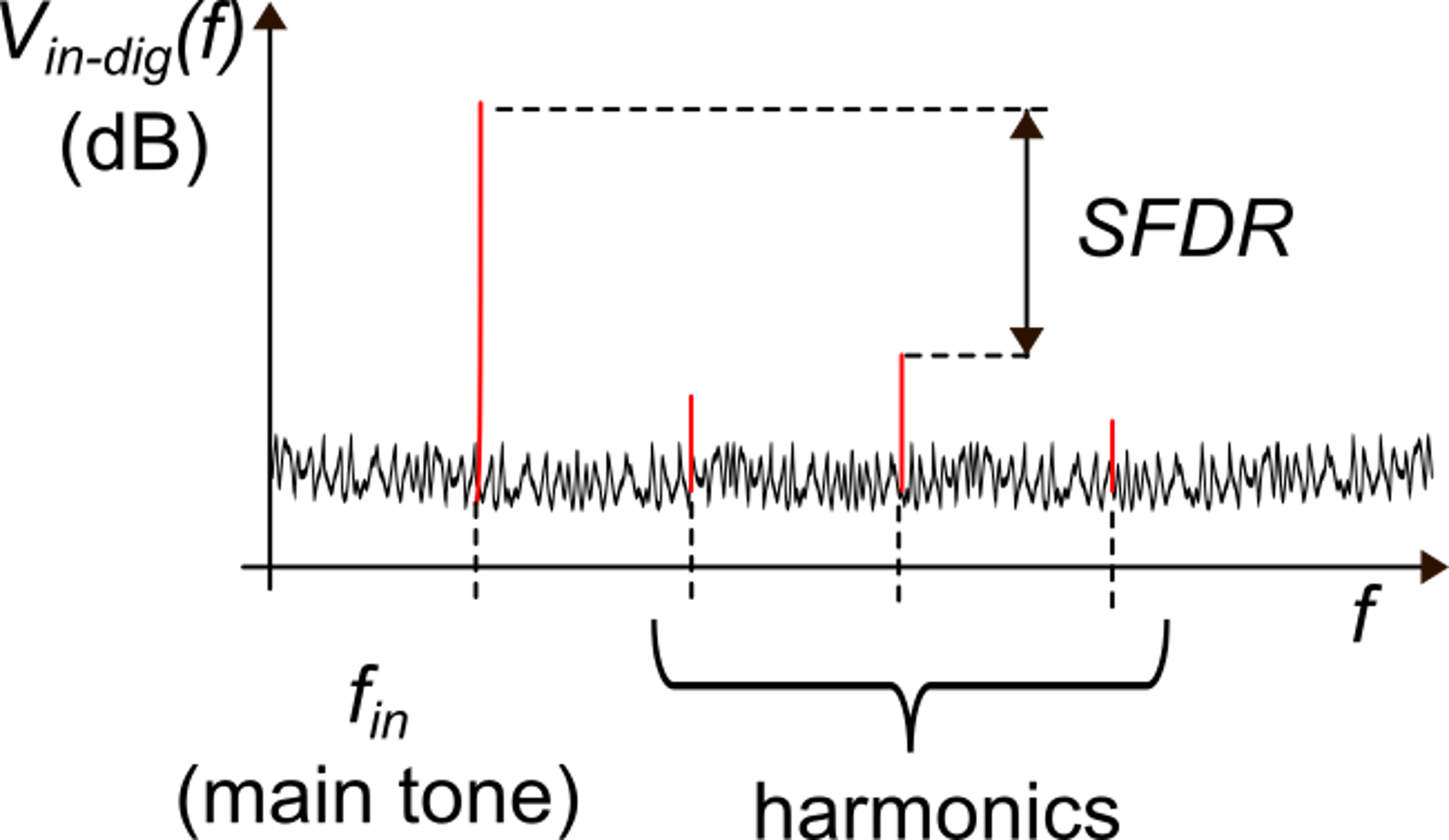 PD=total power of the harmonics
Also indicated with SNDR
Quantization and electrical noise
P. Bruschi – Design of Mixed Signal Circuits
25
ADCs – Figure of Merits
Schreier FoM:
Walden FoM:
[dB]
[J/conv]
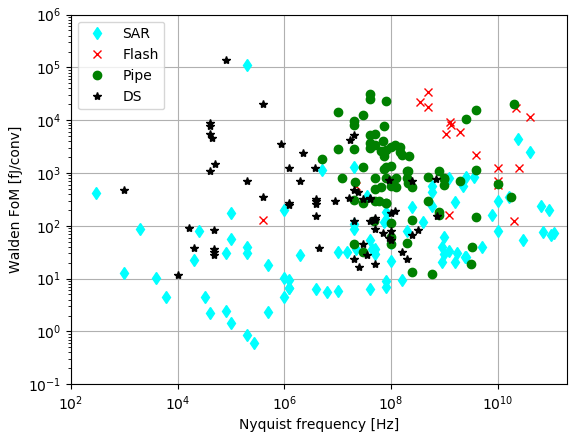 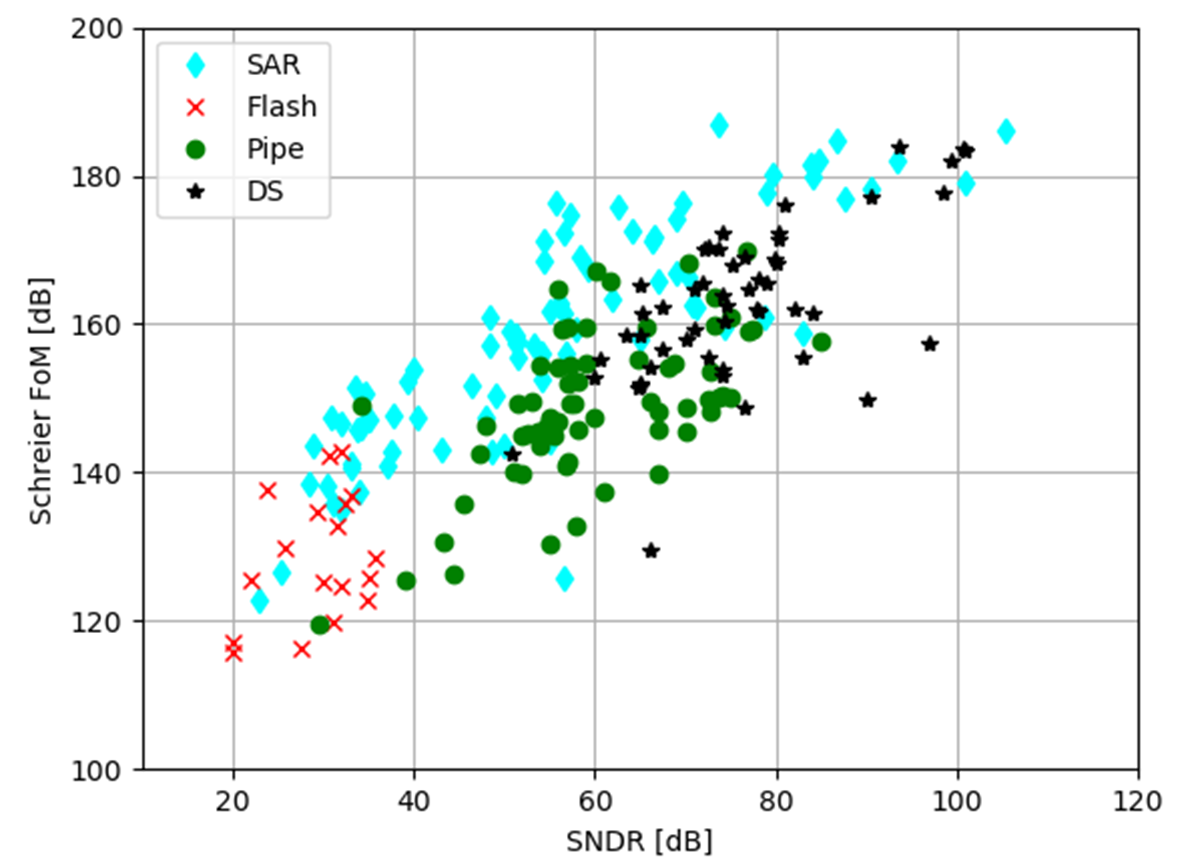 P. Bruschi – Design of Mixed Signal Circuits
26
Comparison of different topologies
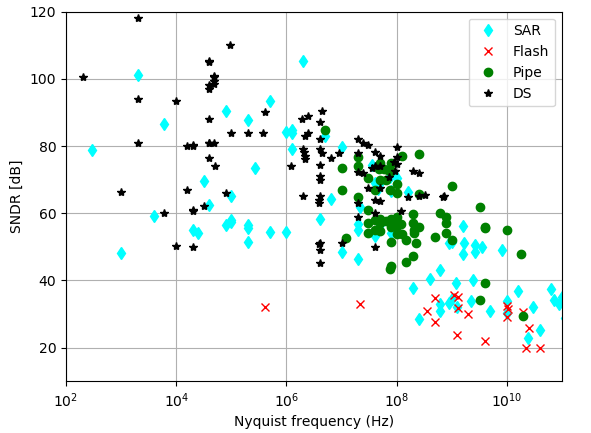 Mismatch limit of passive component
https://web.stanford.edu/~murmann/adcsurvey.html
P. Bruschi – Design of Mixed Signal Circuits
27
Nyquist rate ADCs
N-bit ADC
Direct conversion:
Flash converters
1 cycle of comparison (fast but with low resolution)
Counting and Integrating ADCs:
Counting converters
Dual-slope
2N cycles of comparison
(simple/accurate but slow)
Binary-Search Algorithm based:
Successive approximation converters (SAR)
Pipelined converters
N cycles of comparison
(good trade-off speed/resolution)
P. Bruschi – Design of Mixed Signal Circuits
28
A very common SAR ADC: the charge-redistribution ADC
preamplified comparator
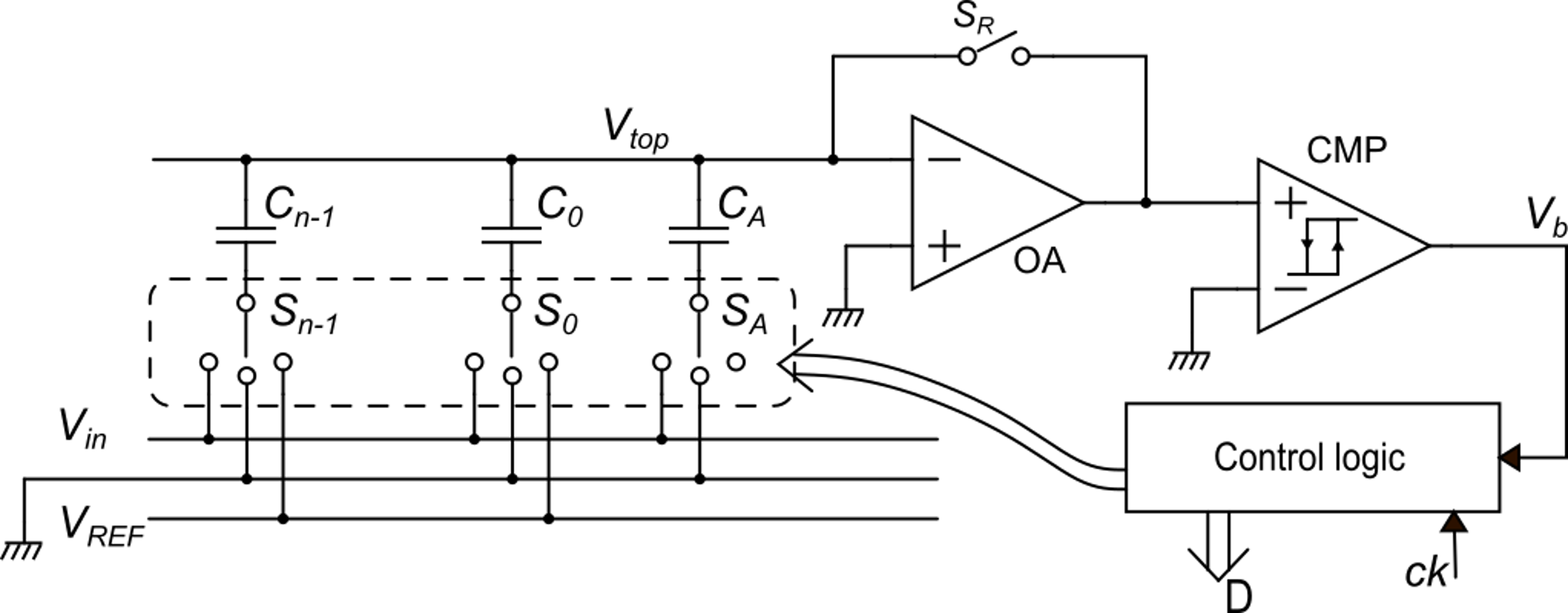 capacitive DAC
P. Bruschi – Design of Mixed Signal Circuits
29
Reset phase
The op-amp is closed 
in unity gain
-vn
analog input signal Vin  0
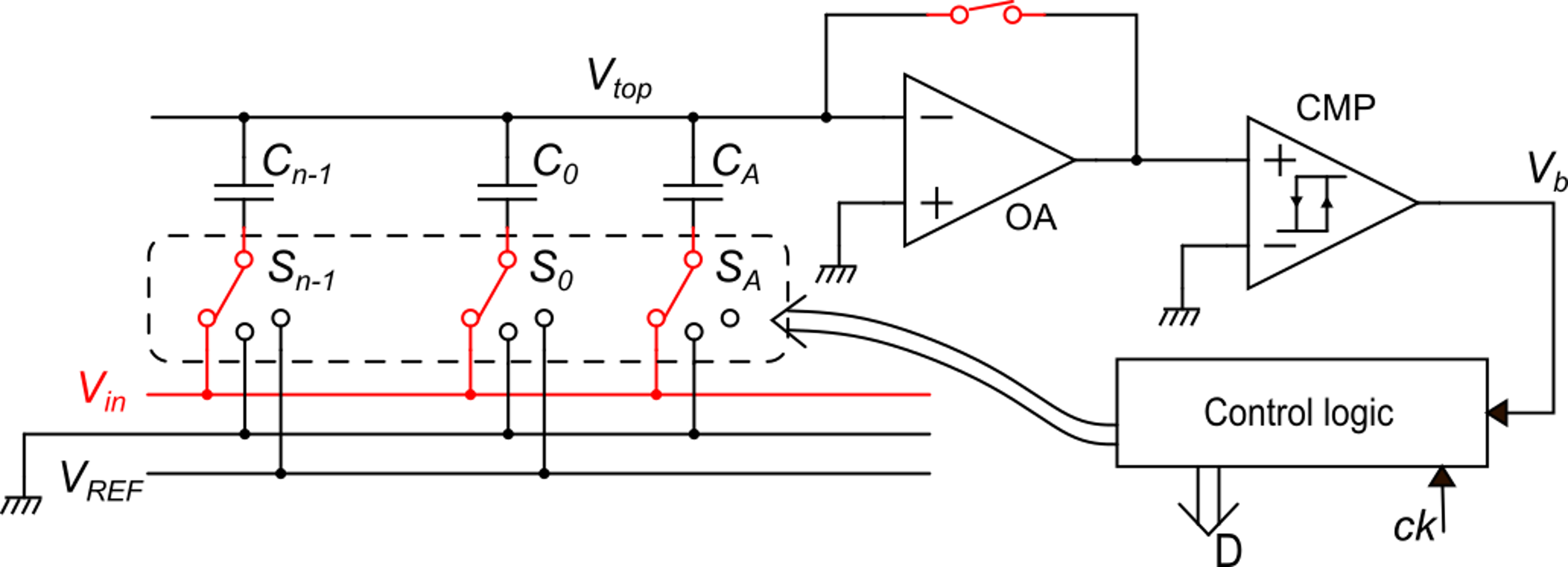 All capacitors are in parallel, with one terminal connected to the input voltage Vin.
P. Bruschi – Design of Mixed Signal Circuits
30
Sampling phase
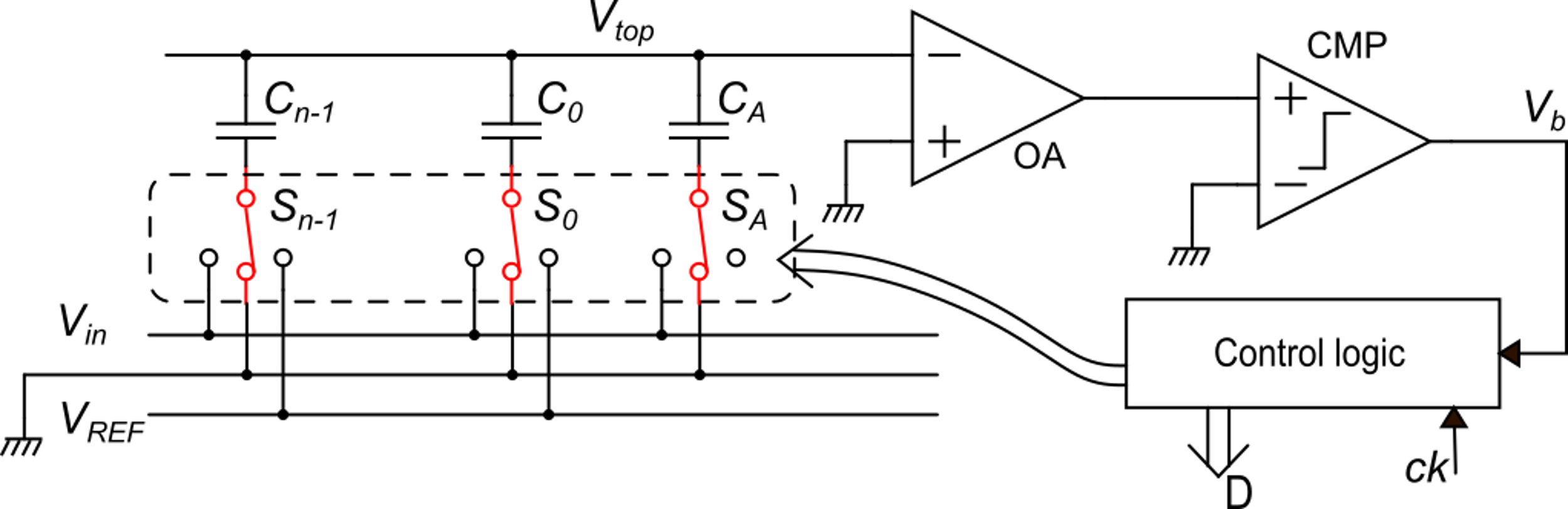 The op-amp is placed in open loop configuration and the bottom plates of all capacitors are connected to gnd. 
The voltage of the top plates (Vtop) is free to evolve (it is floating, no current comes from the OP to Vtop)
P. Bruschi – Design of Mixed Signal Circuits
31
Top voltage in the sampling phase
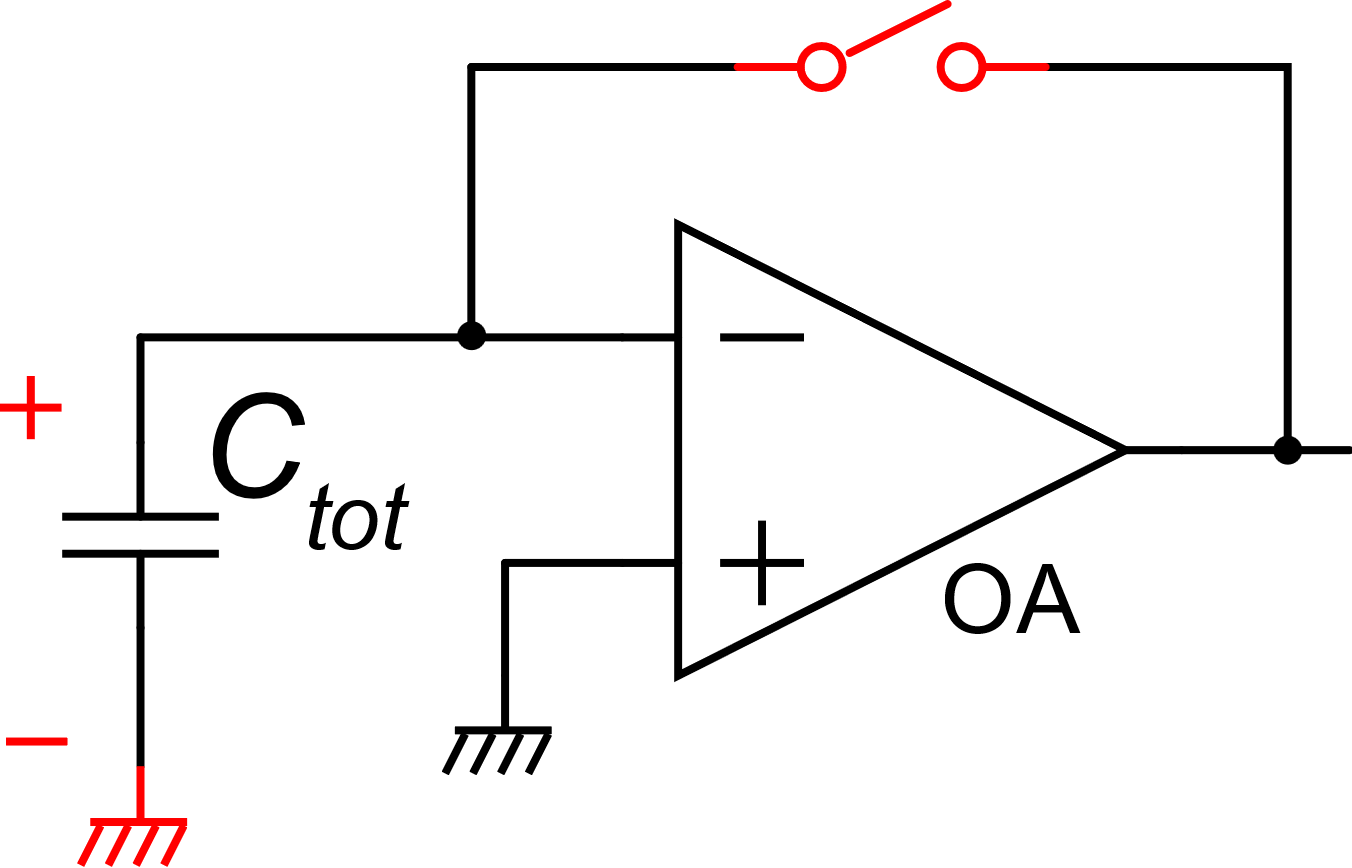 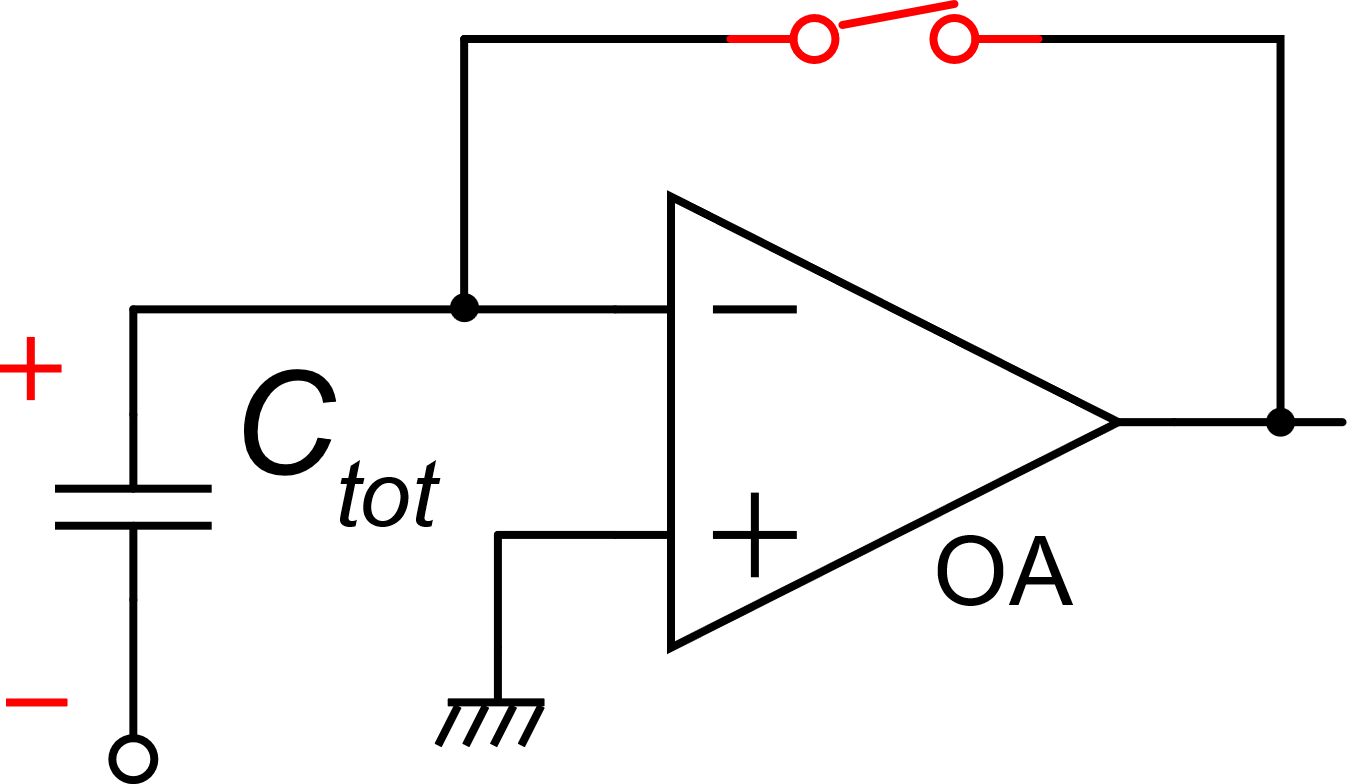 The voltage on Ctot
does not change
Reset
Sampling
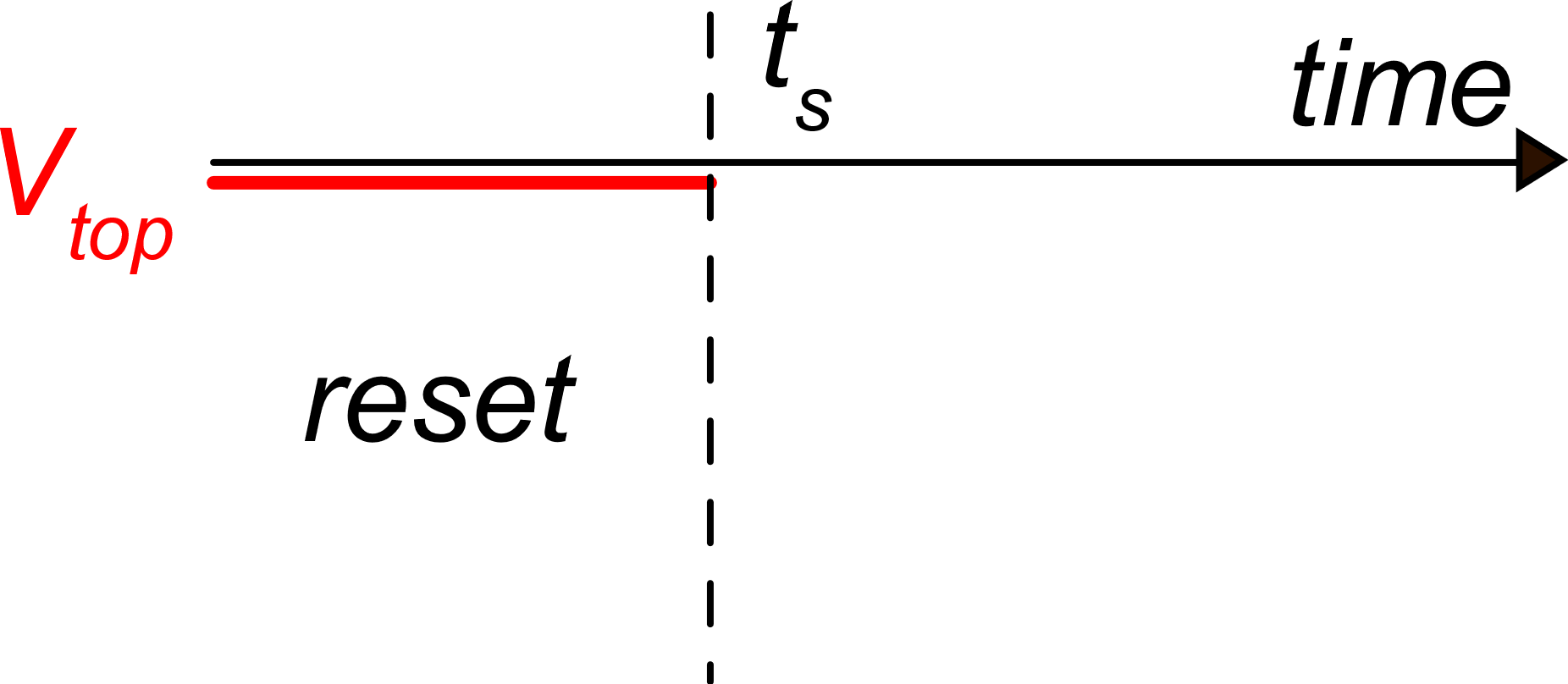 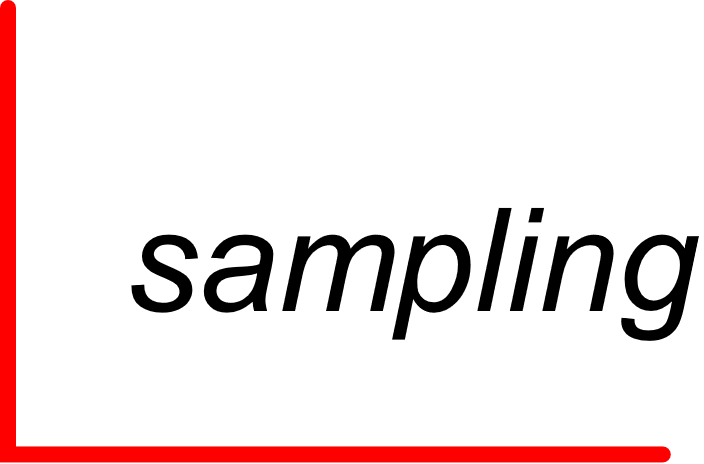 P. Bruschi – Design of Mixed Signal Circuits
32
SAR phases
composite comparator
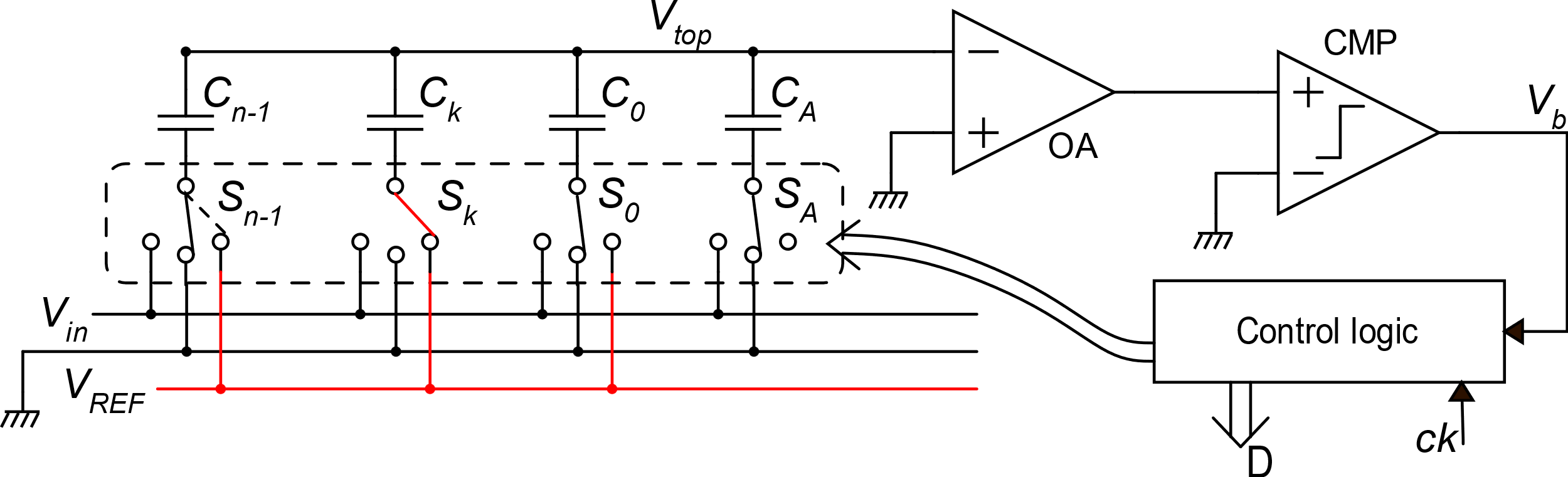 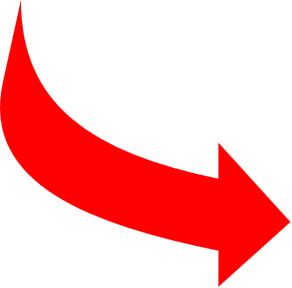 Sequence: SARn-1 ...... SAR0
Phase SARk begins by connecting the bottom plate of Ck to the reference voltage VREF through switch Sk
This causes a jump in voltage Vtop. 
Bit k-th is the output of the composite comparator (Vb) at the end of phase SARk 
If bk =0 Sk comes back to gnd, else it remains at VREF
Phase SARk
P. Bruschi – Design of Mixed Signal Circuits
33
Composite comparator
VoA=A(ViA-vn)
Vtop
The gain of OA is so large that the offset and hysteresis of CMP has negligible impact on the composite comparator characteristics.
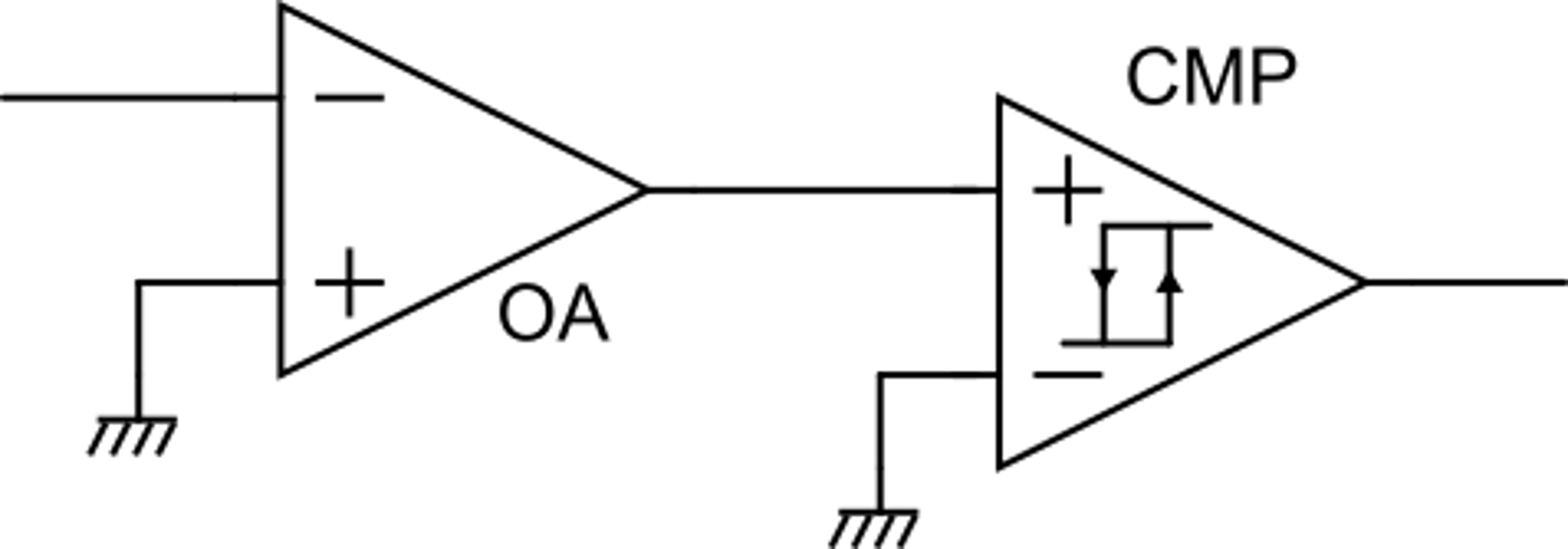 Vb
ViA
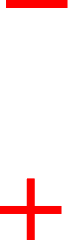 P. Bruschi – Design of Mixed Signal Circuits
34
Phase SARk: calculation of the Vtop jump
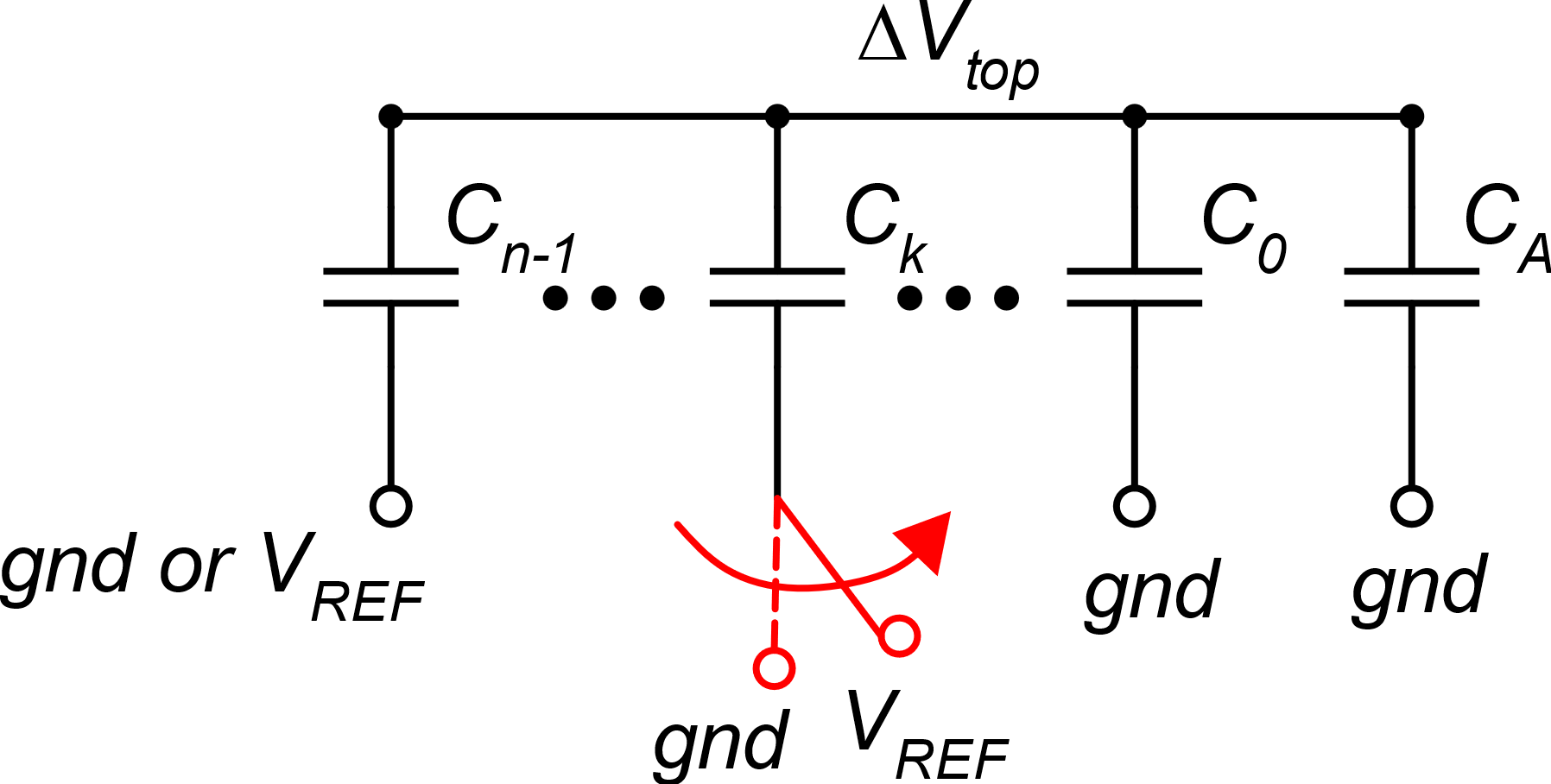 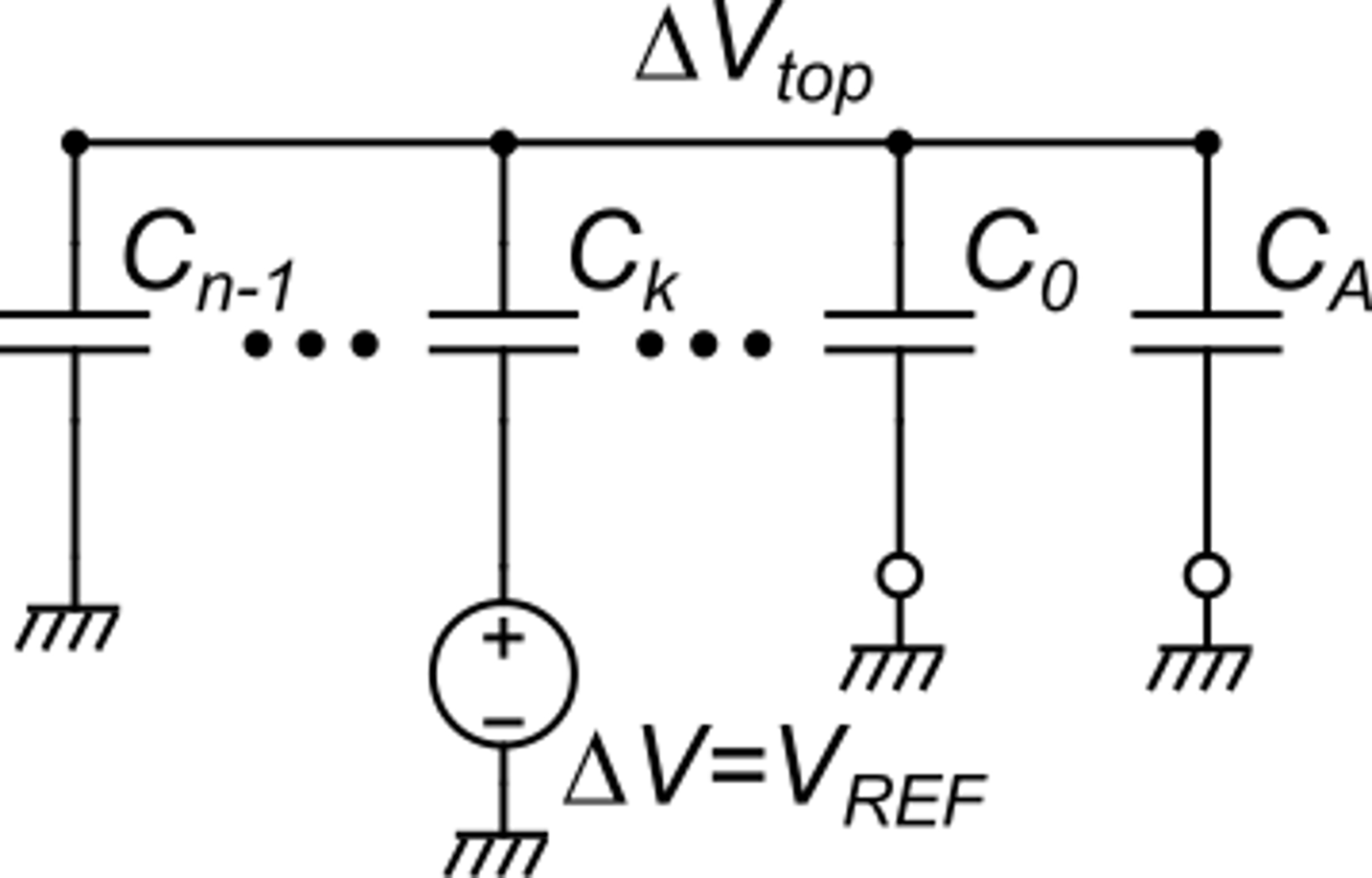 DVtop at phase SARk
All-capacitor network:
equivalent circuit for variations. Capacitors can be replaced by a resistors of value 1/C
P. Bruschi – Design of Mixed Signal Circuits
35
Phase SARn-1
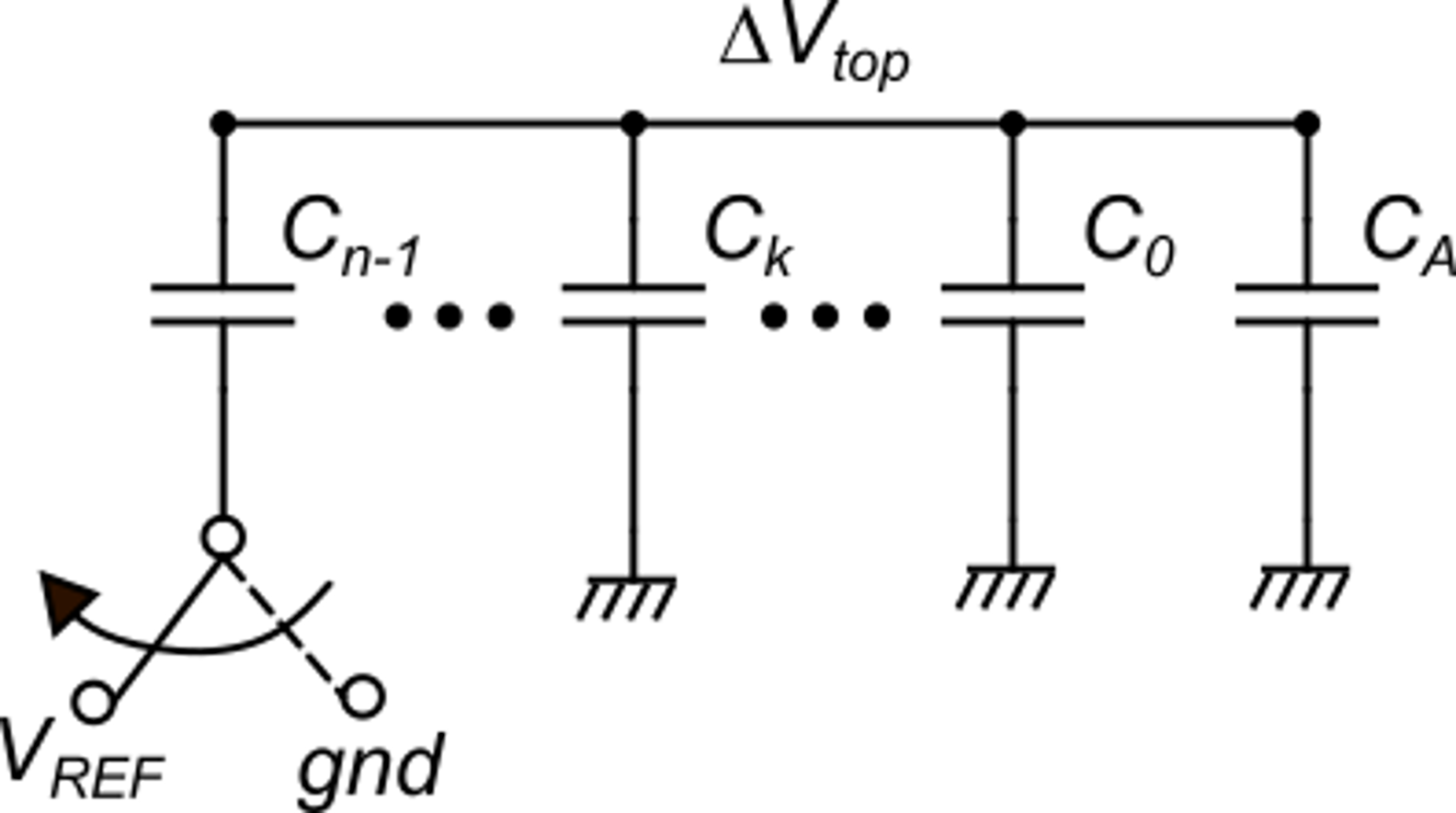 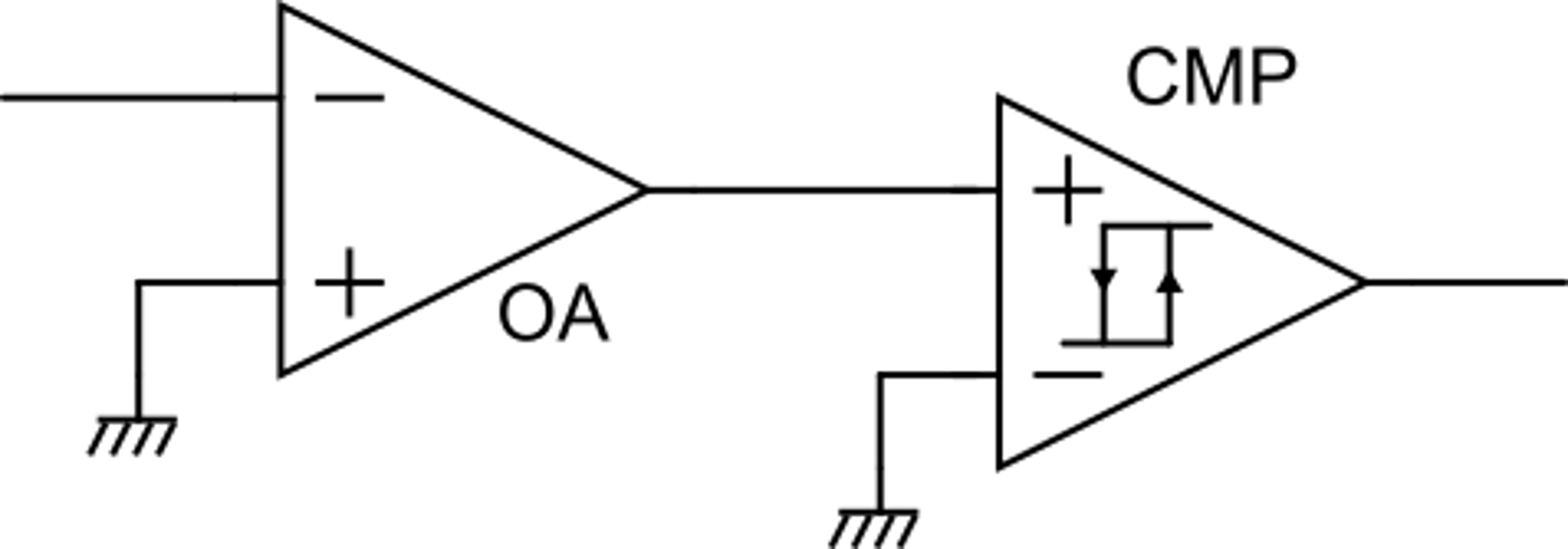 Vb
from sampling phase
Decision for bit bn-1 (taken at time tn-1 = end of phase SARn-1)
P. Bruschi – Design of Mixed Signal Circuits
36
Phase SARn-1
possible values
of Vin(ts) and resulting 
value of bn-1
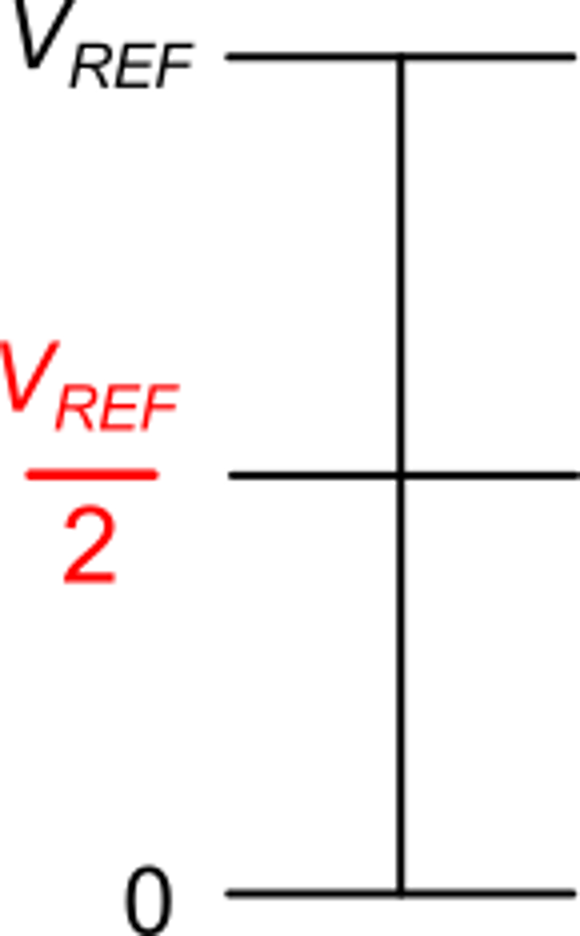 bn-1=1
Subtraction of two noise samples taken at different times: constant and correlated components are rejected (CDS).
bn-1=0
Neglecting noise / offset components, the condition becomes:
This is in conformity with the successive approximation algorithm
P. Bruschi – Design of Mixed Signal Circuits
37
Phase SARn-2
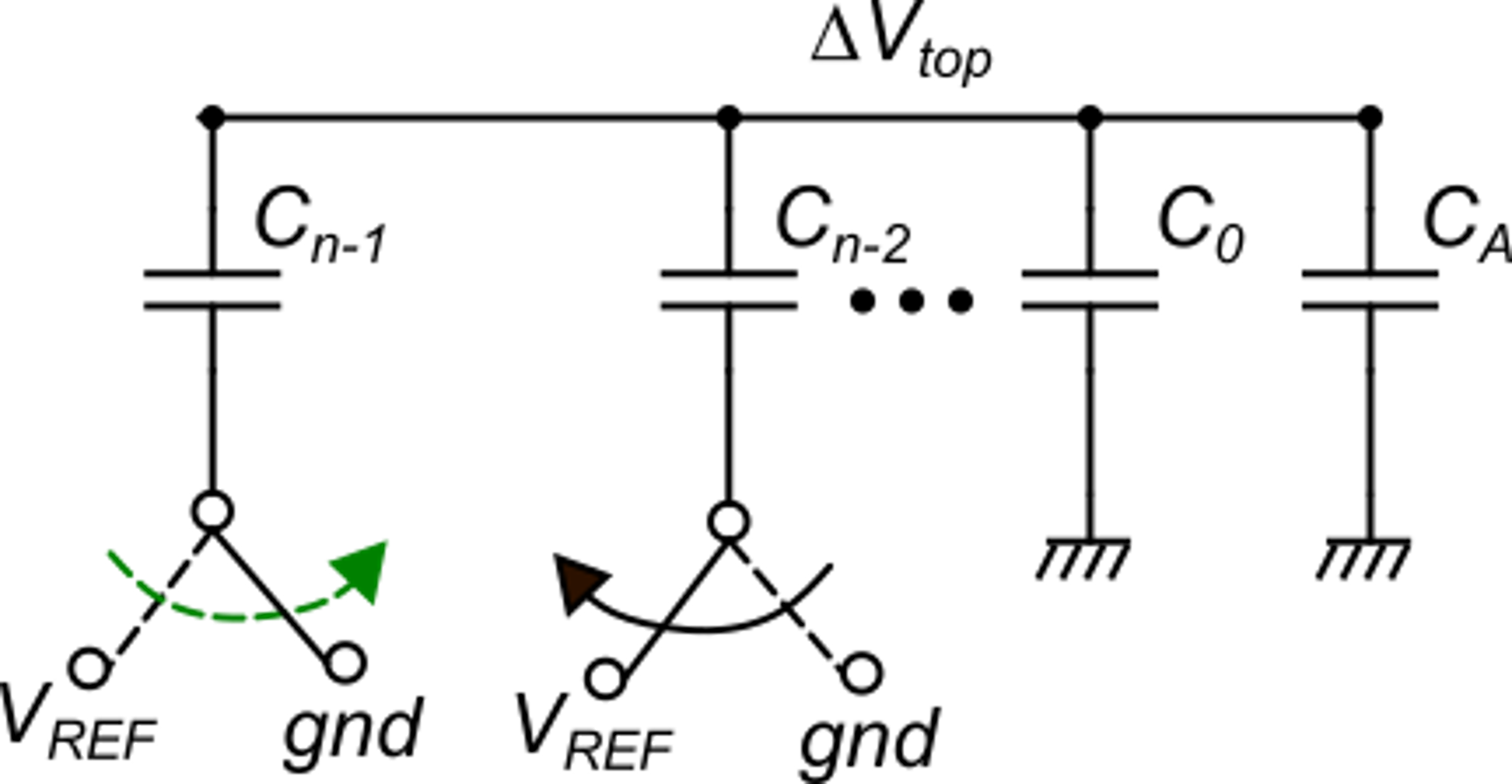 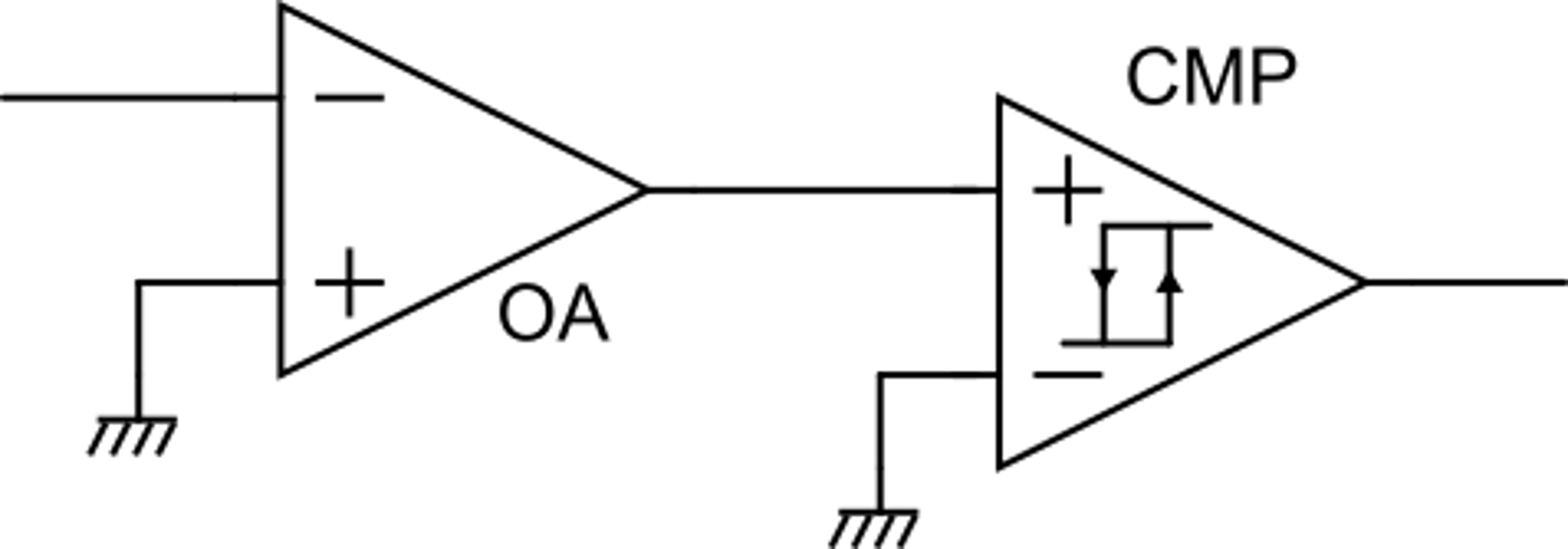 Vb
Switch Sn-1 goes back to gnd if bn-1=0
Otherwise, it remains to VREF
Decision : bit bn-2 =1 if:
If Sn-1 comes back to gnd, it subtracts DVn-1 from Vtop
P. Bruschi – Design of Mixed Signal Circuits
38
Decision for bn-2
Vtst(n-2)
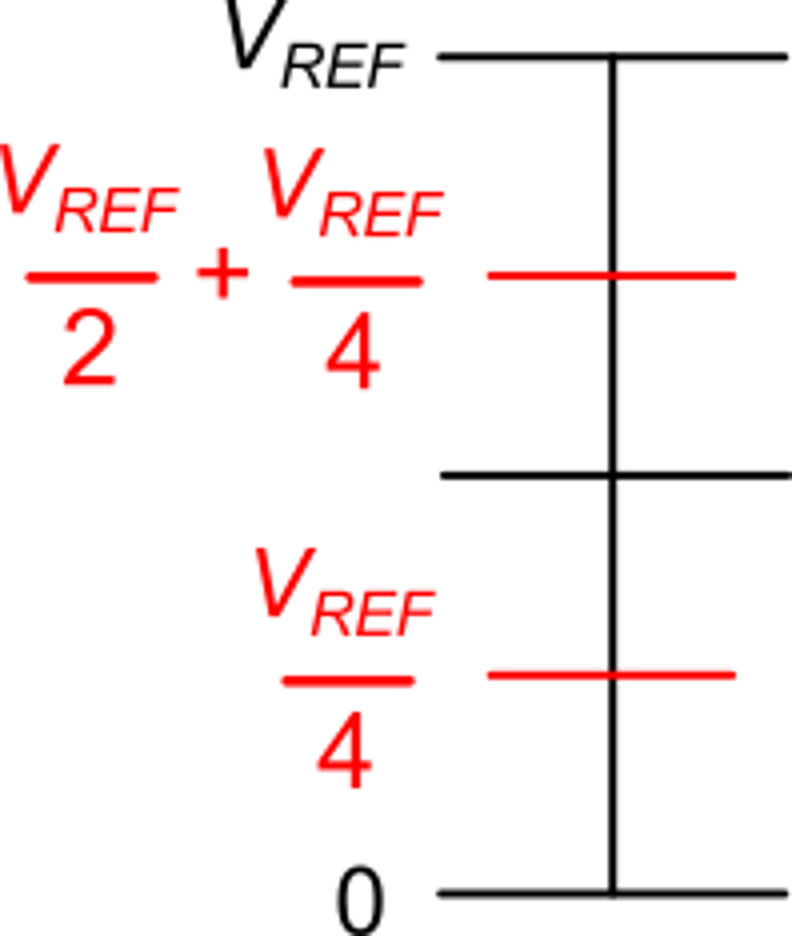 bn-2=1
if bn-1=1  Vtst(n-2)=
bn-2=0
bn-2=1
if bn-1=0  Vtst(n-2)=
bn-2=0
P. Bruschi – Design of Mixed Signal Circuits
39
Generalization
At k-th step (phase SARk) , bit bk is determined from the comparison of Vin( ts ) with:
At any step the increment is halved
Increments applied in previous phases and
maintained only if the corresponding bits are 1
At the last phase, SAR0, the LSB (b0) is determined and the conversion is complete. The bits determined in the successive phases are stored inside a register  of the control logic and can be retrieved at the end of conversion.
P. Bruschi – Design of Mixed Signal Circuits
40
Examples of conversion cycle
bn-1 = 1
bn-2 = 0
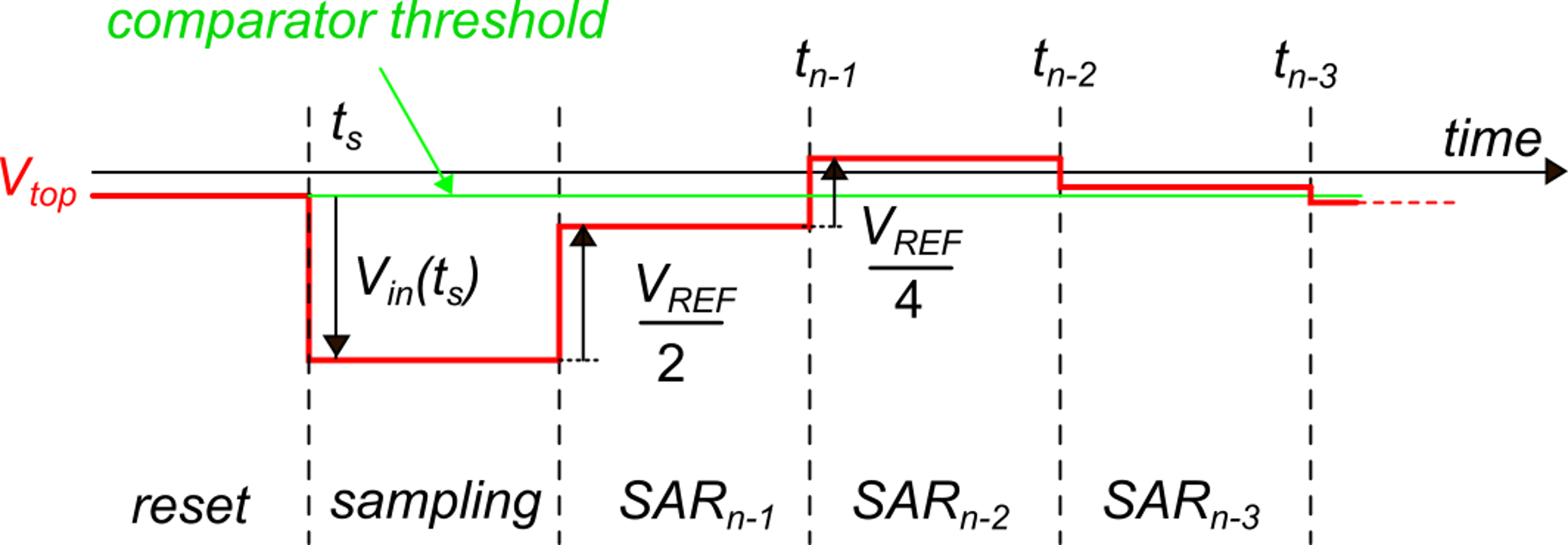 P. Bruschi – Design of Mixed Signal Circuits
41